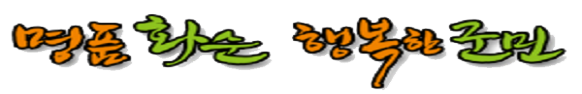 건강 올리고 !

       대장암 내리고!
화순군 보건소
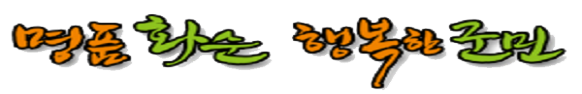 목  차
일 반 현 황  및  추 진 배 경
01
02
03
04
추 진 체 계
사 업 추 진  내 용
사 업 추 진  결 과
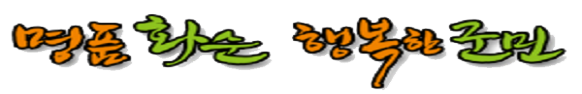 01.  일반현황 및 추진배경
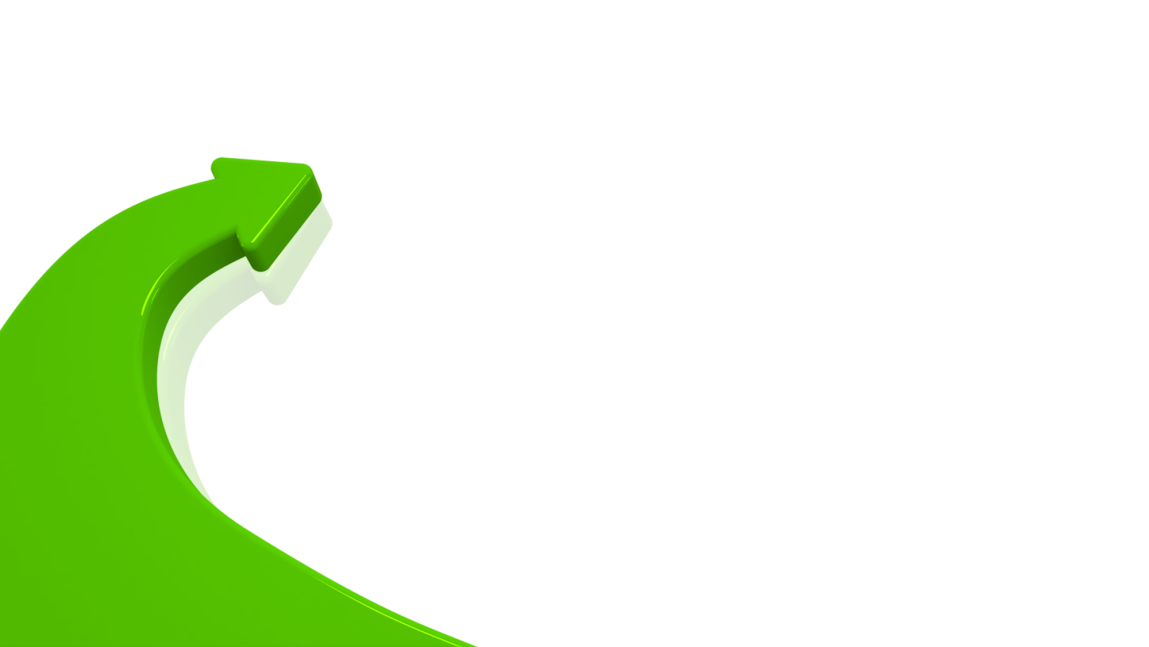 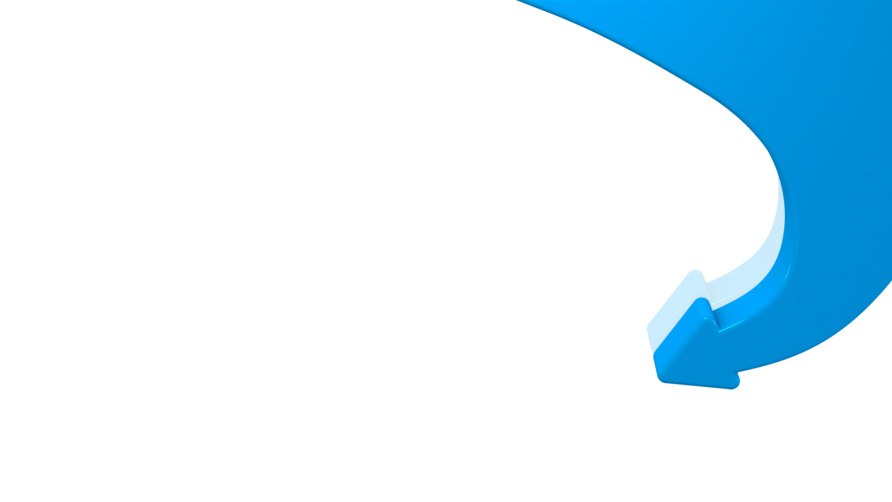 1.일반현황 및 추진배경
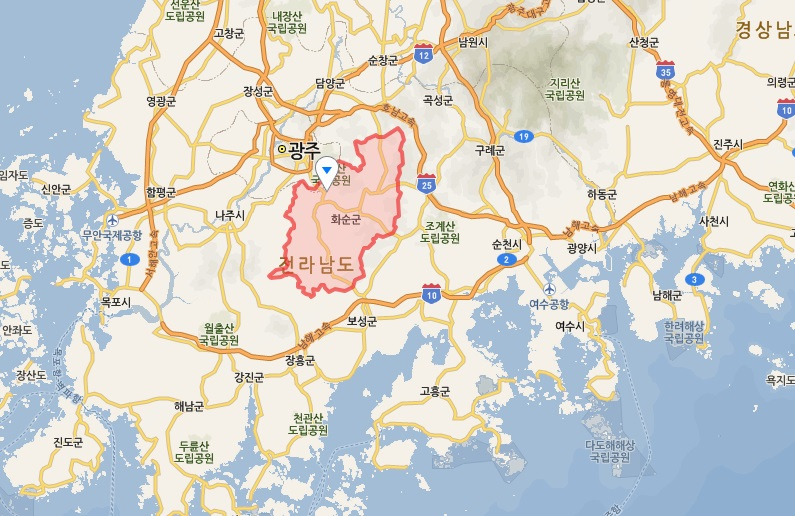 인구  :  64,801명
 행정구역  : 1읍 ,12면
 보건기관  : 보건소 1, 보건지소 12,  
                      보건진료소 13   
 의료기관  : 상급병원 1, 병원  4, 
                    요양병원  12, 의원  27,
                    치과 15, 한의원 10
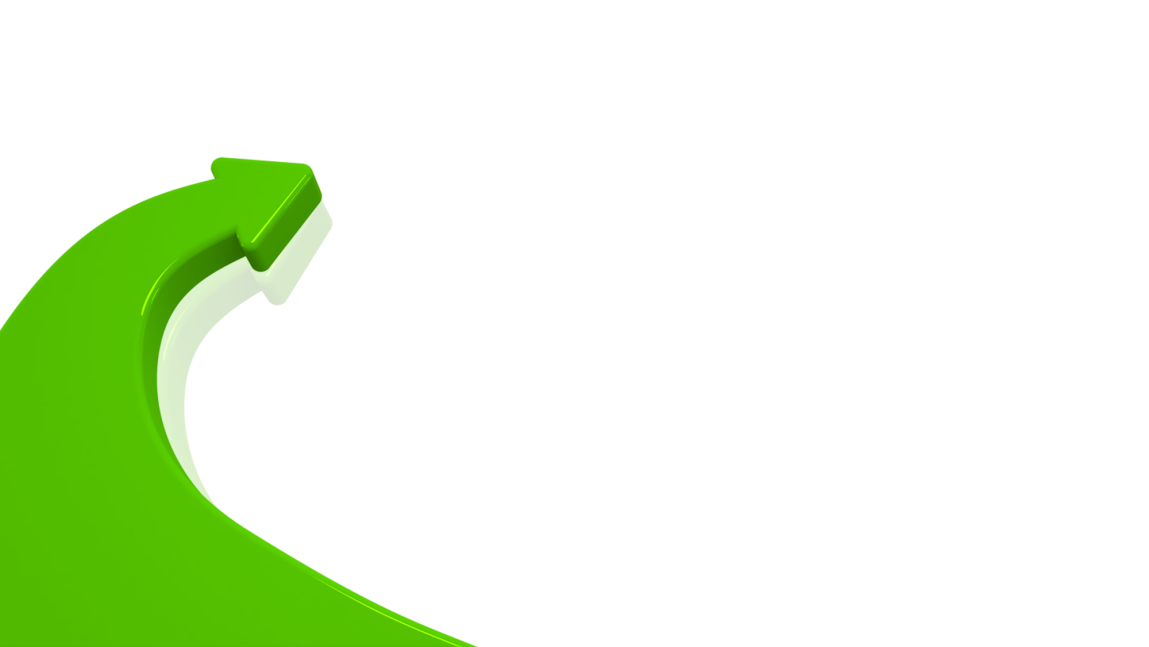 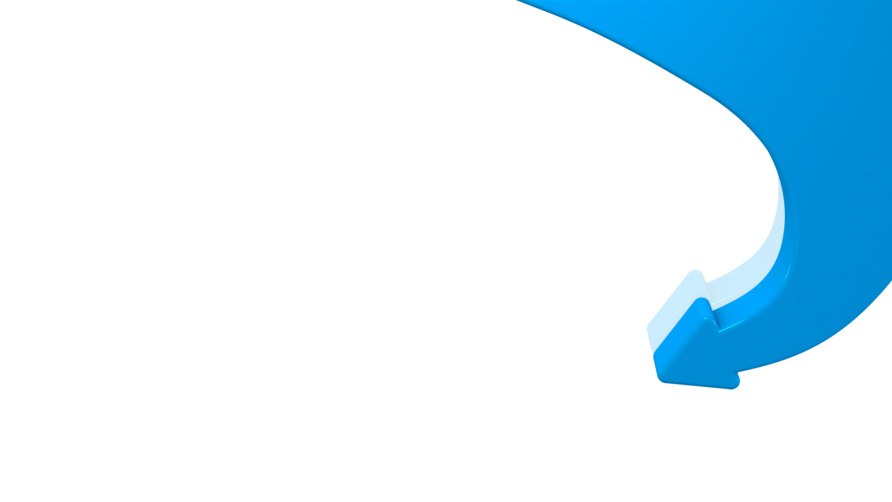 1.일반현황 및 추진배경
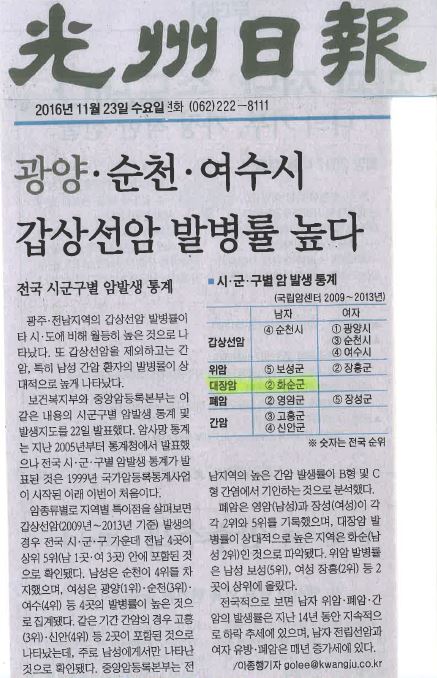 화순군 남자
대장암  발생 
전국 2위
<보건복지부, 중앙암등록본부 자료>
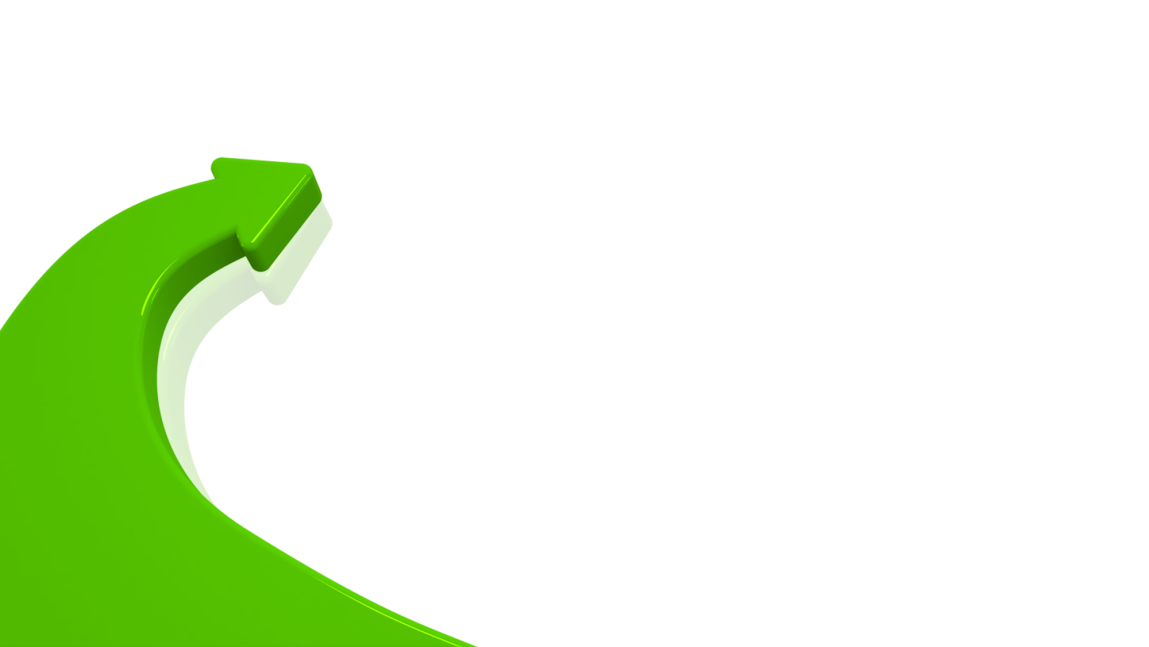 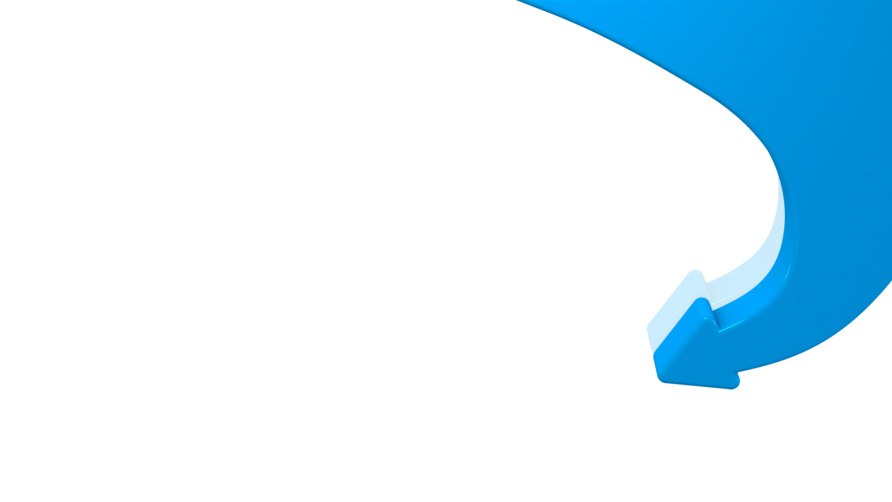 1.일반현황 및 추진배경
전남 시군별 대장암 발생률(2010-2014)
<여자>
<남자>
<전남지역암센터 자료>
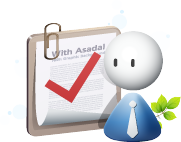 전라남도 남  녀 대장암 발생률 1위
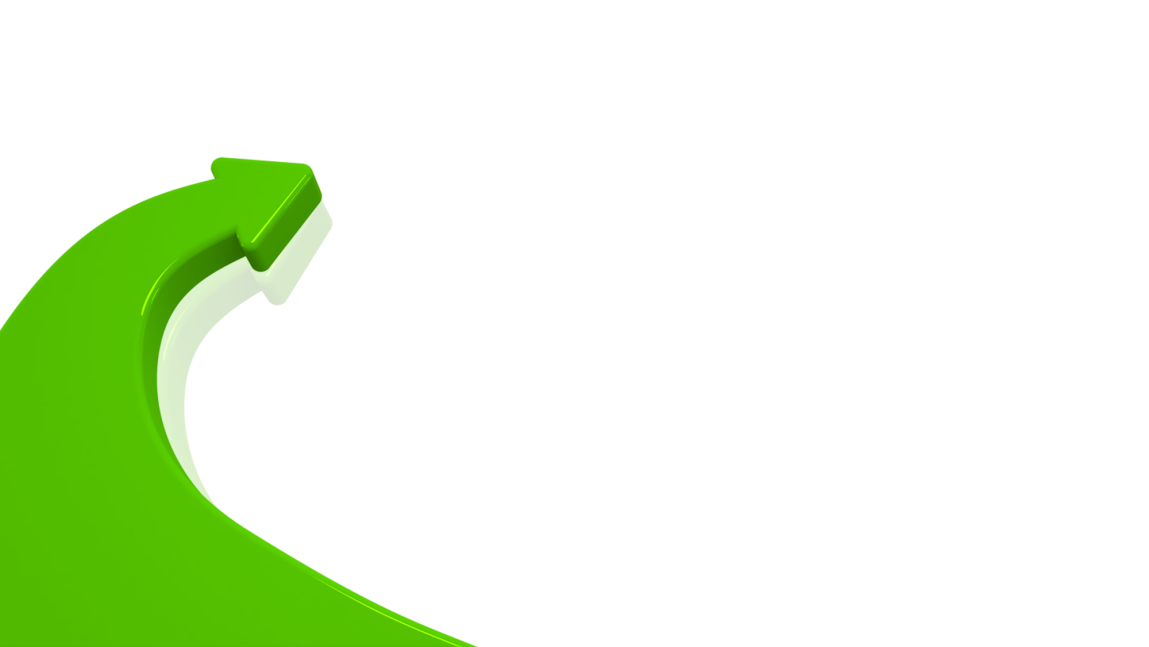 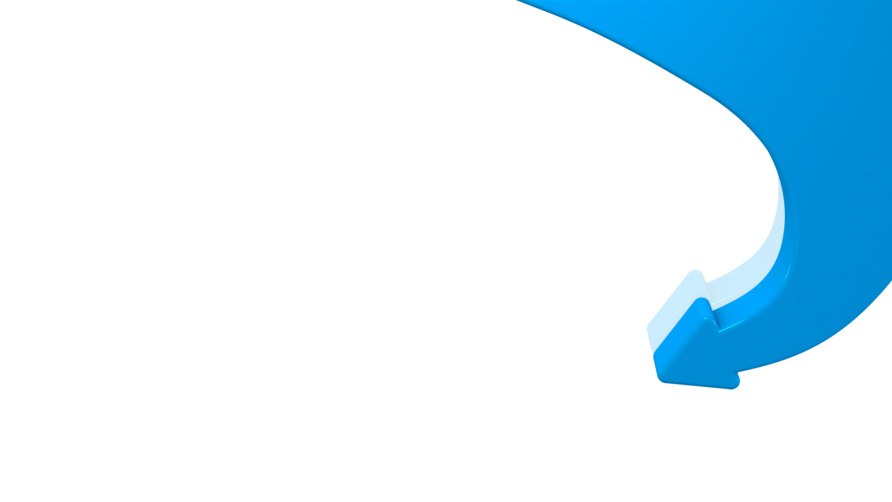 1.일반현황 및 추진배경
화순군 최근10년과 최근5년 암종별 발생률(ARS)
<남자>
<여자>
<전남지역암센터 자료>
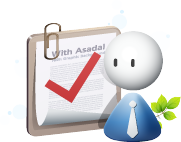 최근 5년간 대장암 발생률 증가
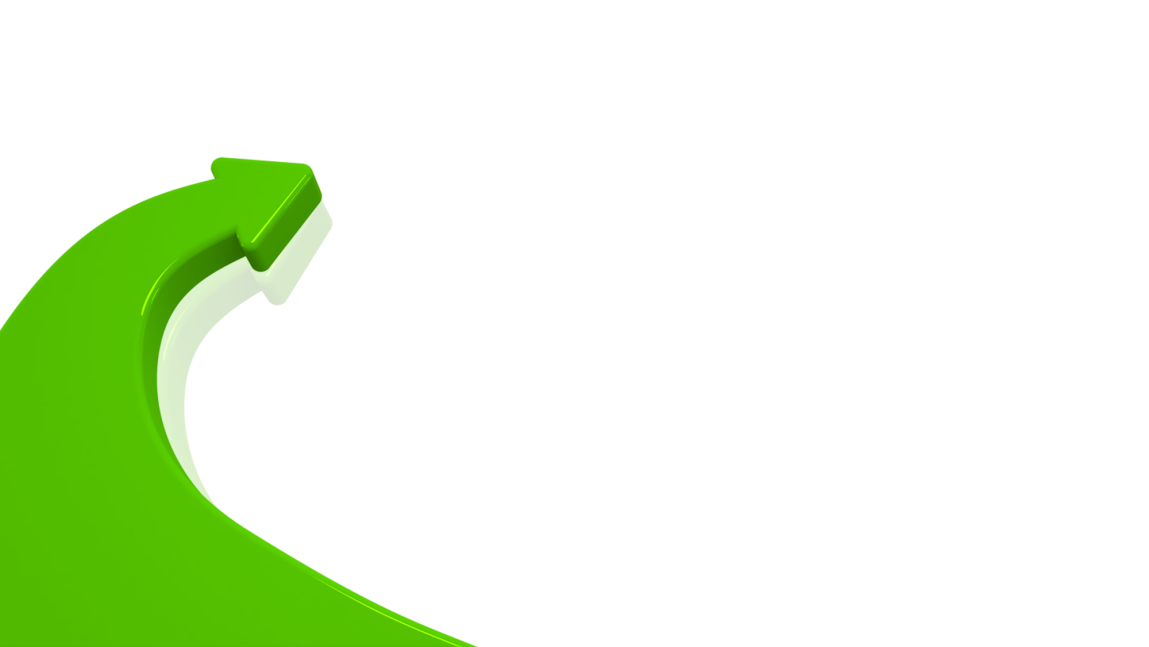 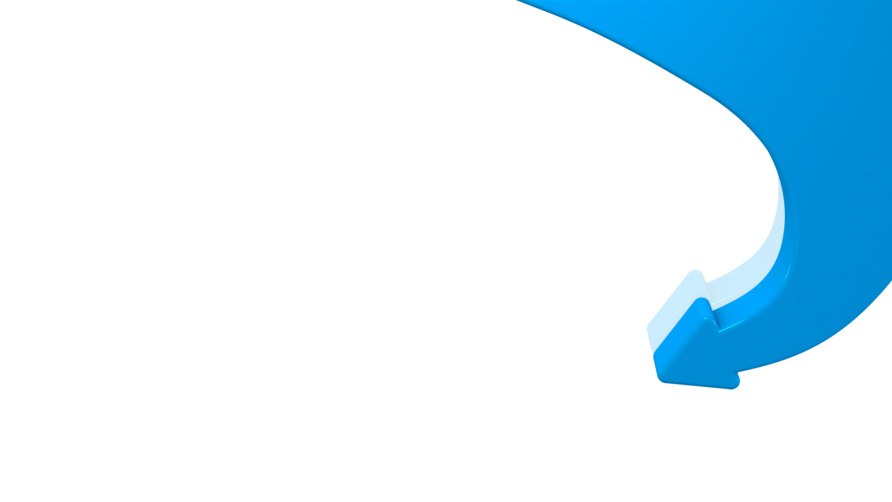 1.일반현황 및 추진배경
시군구별 대장암 발생지도(’99.~’13.)
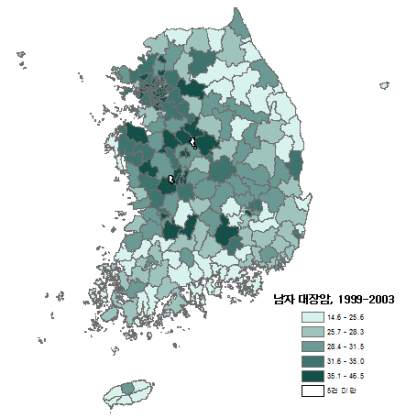 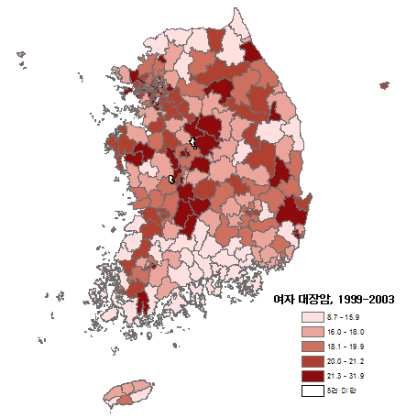 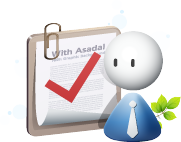 대장암  발생률  증가
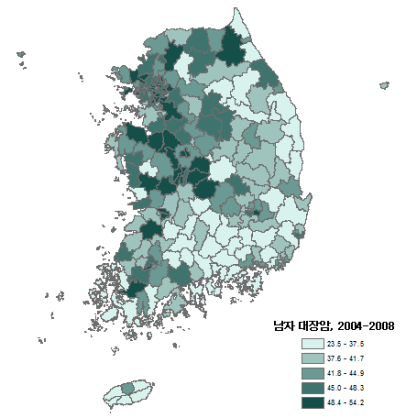 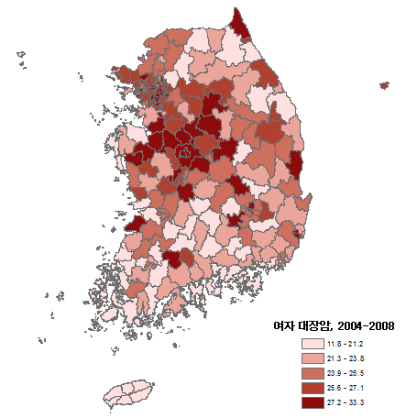 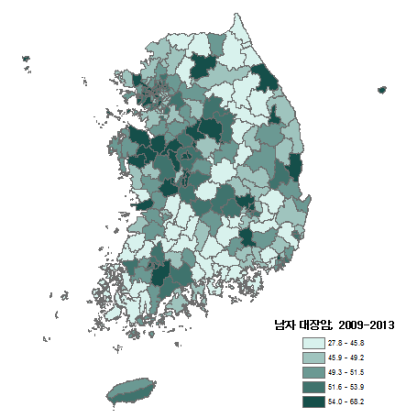 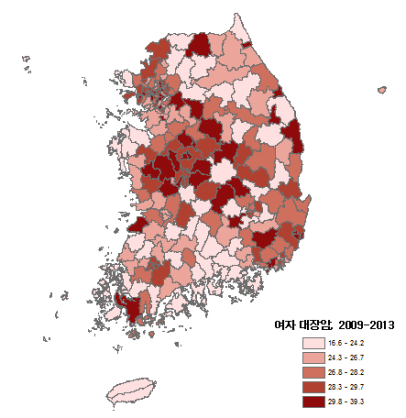 <2016.11.22.보건복지부자료발표>
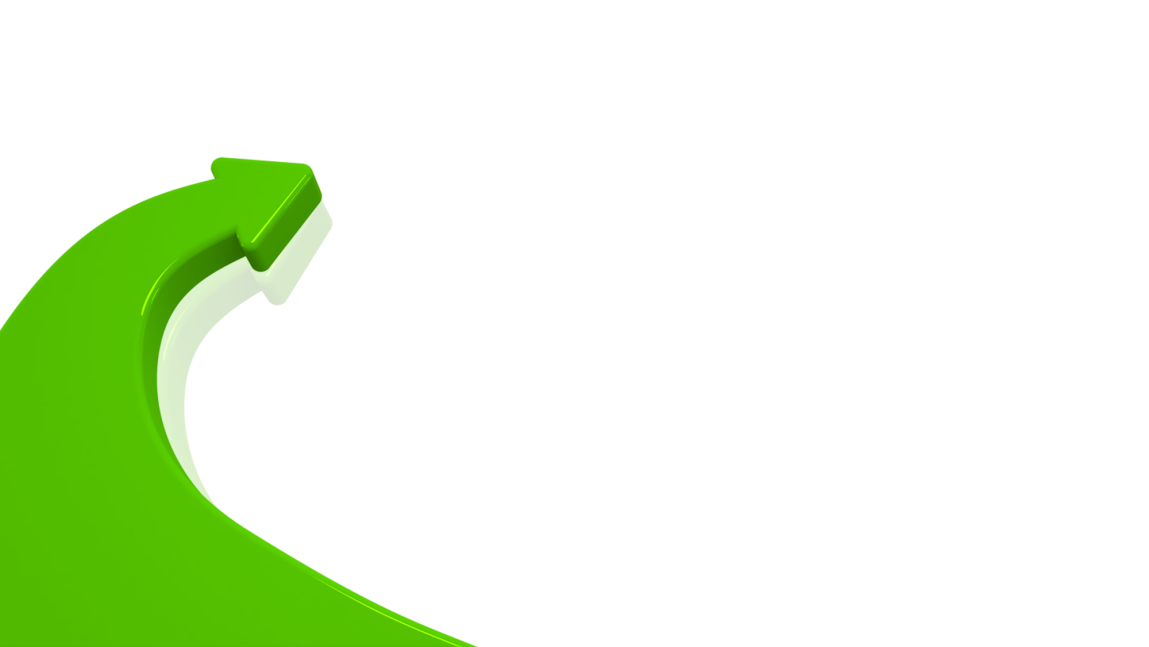 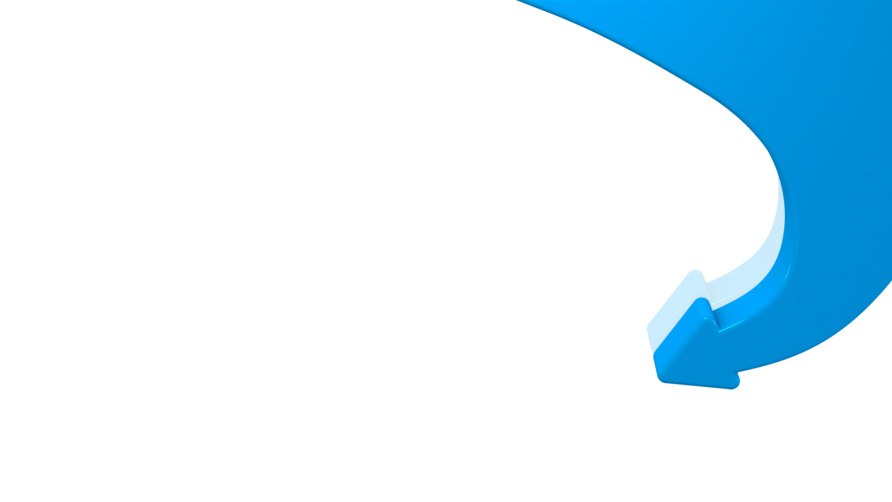 1.일반현황 및 추진배경
화순군 암종별 5년(‘11-  ‘14) 생존율
<전남지역암센터 자료>
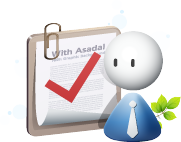 대장암 생존율 높음
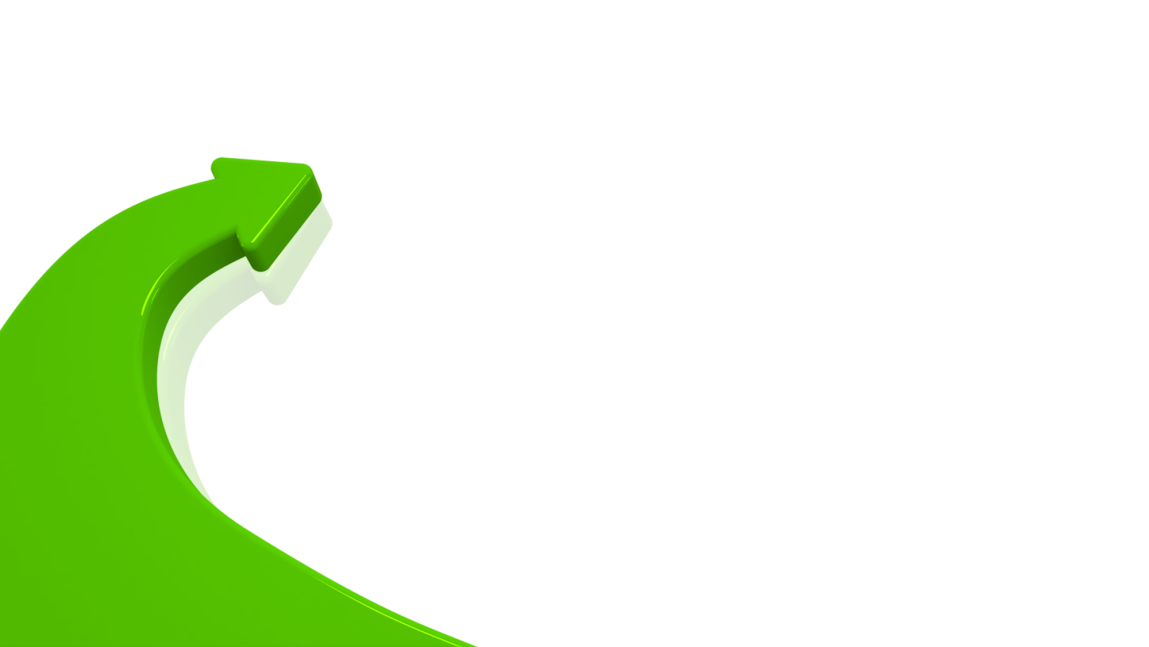 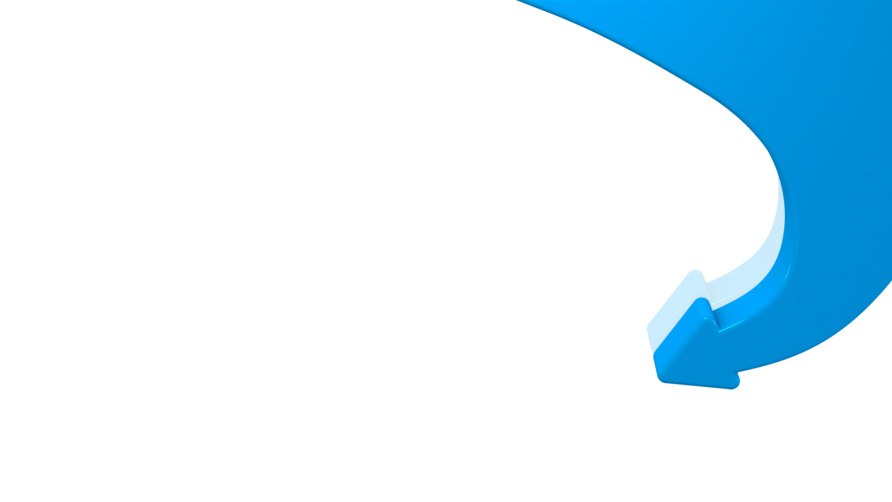 1.일반현황 및 추진배경
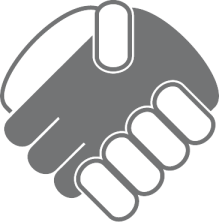 대장암  1차 예방사업 필요
- 체계적이고 단계적인 생애주기별
대장암  2차 예방사업 필요
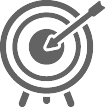 - 대장암 검진율 향상
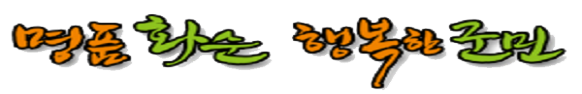 02.  추진체계
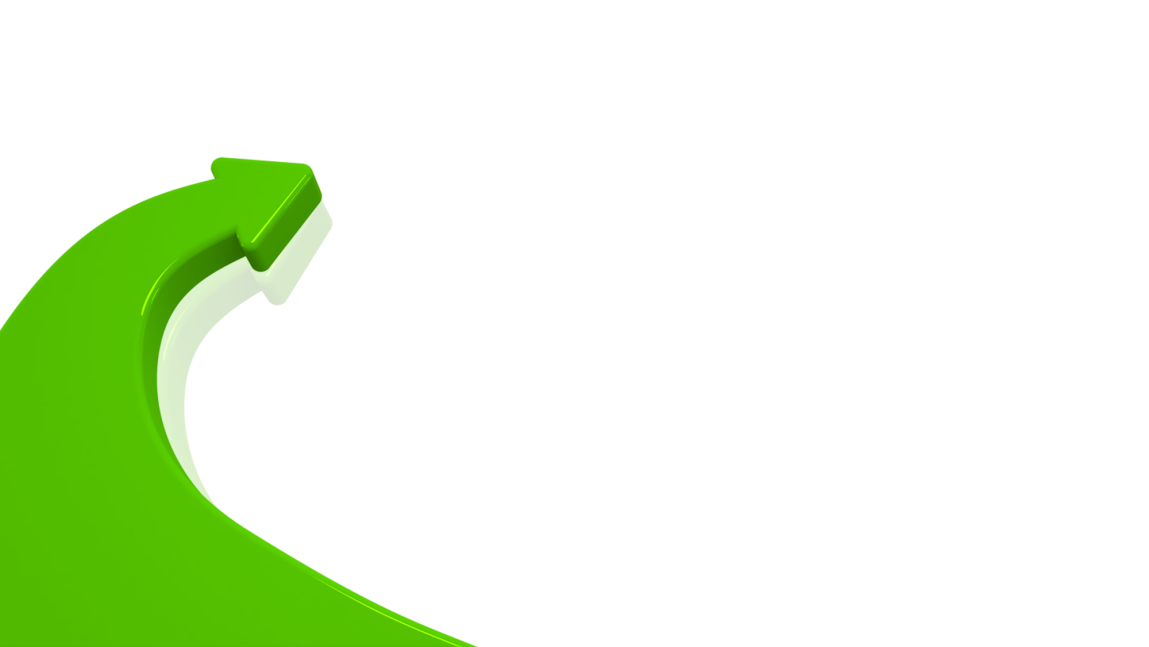 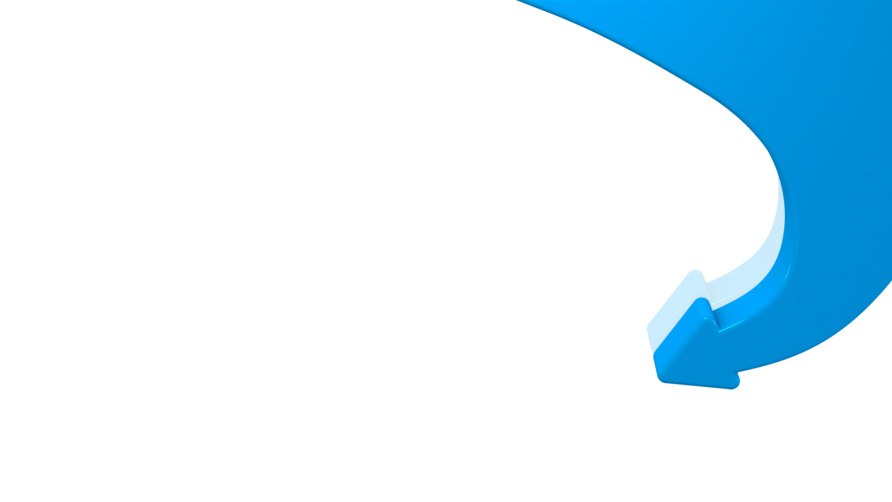 2.추진체계
대장암 예방을 위한 건강생활 실천과
    조기발견, 치료로 의료비 감소 및 삶의
    질 향상
목     적
건강행태  인식 개선  및 건강한 식습관 형성 
 암 예방 정보 제공 및 관심 유도
 대장암 검진율 향상
목     표
건강생활 실천 유도, 주민주도형
 암 예방 환경조성
 대장암 검진율 향상
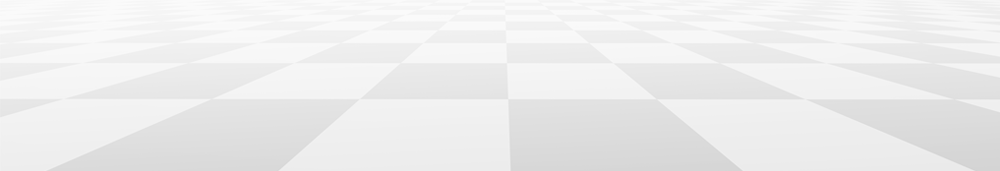 추  진  방  향
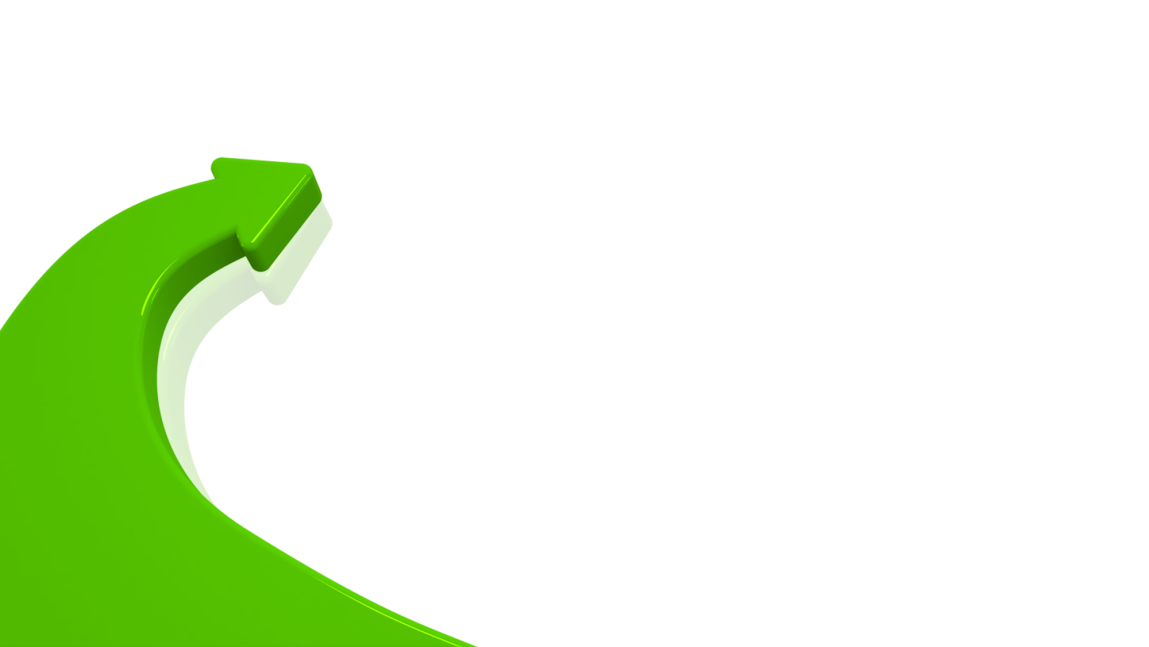 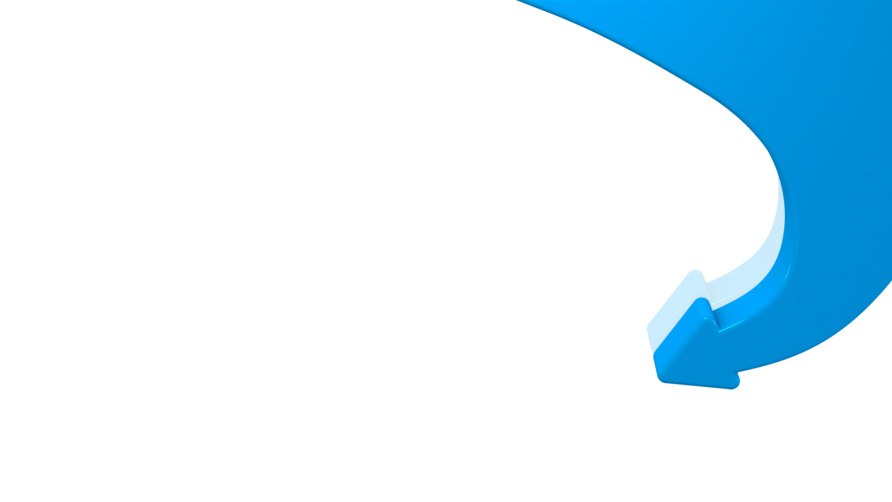 2.추진체계
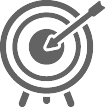 추진방향
암 예방
환경조성
대장암 
검진율 향상
건강생활 실천 유도 
주민주도형
추진
내용
암예방수칙 컴퓨터
   바탕화면보호기(다운
   로드) 설정 캠페인
 동영상을 활용한 암
   예방수칙 안내(USB 배부)
 어린이 암예방 부모안내
 암예방 퀴즈 이벤트
 전광판 홍보(주정차 
   단속CCTV  등)
채변통 업그레이 및 배부
 맞춤별 미수검자
   수검 안내
 검진대상자 헬리코박터
   파이로리균 검사 혜택
 캠페인 진행
어린이 건강생활실천
    프로그램 운영
 - 건강새싹 어린이 교실 운영
 - 건강과일바구니사업

 건강한 아파트 만들기
    사업 추진
 - 국가암검진 대상자 관리
 - 건강프로그램 운영
 - 건강체험관 운영
협업기관
어린이집, 유치원
지역아동센터
관내 아파트
전남지역암센터
보건소내 연계
     (영양사업, 통합건강증진사업 등)
화순군청(총무과, 도시과, 
      사회복지과 ,농업기술센터 등)
어린이집, 유치원
관내소아과
전남지역암센터
국민건강보험공단
관내 암검진기관 및
    출장검진기관
전남지역암센터
 인구보건복지협회
     (가족보건의원)
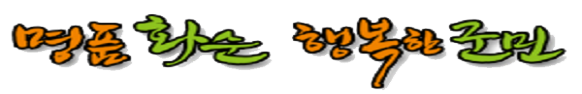 03.  사업추진 내용
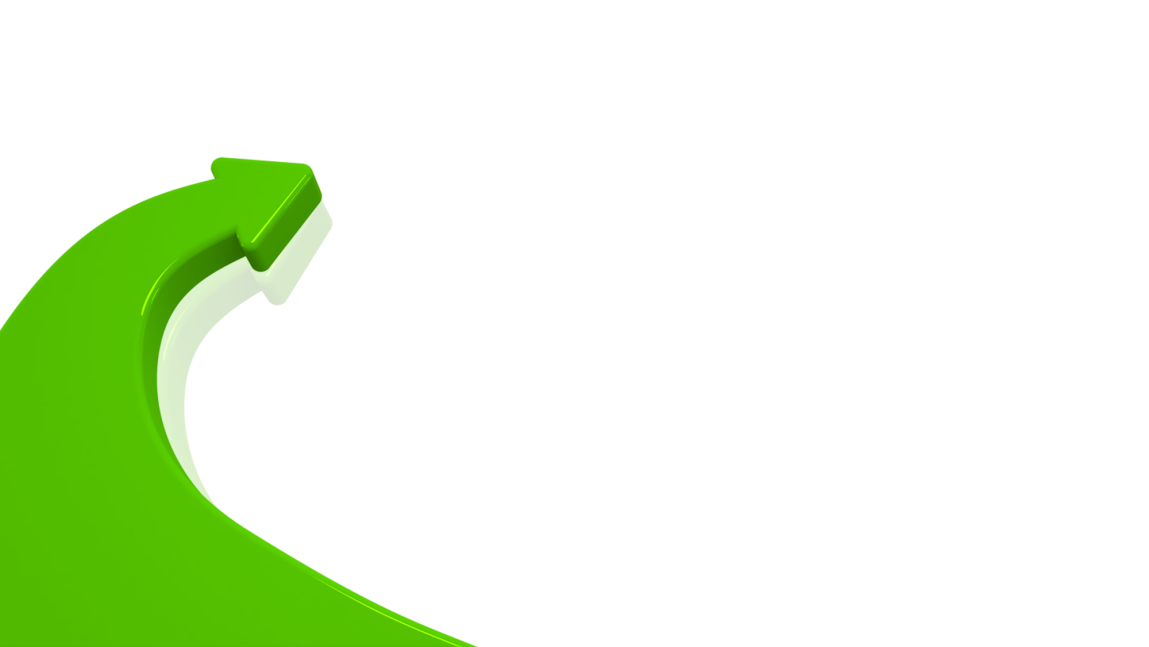 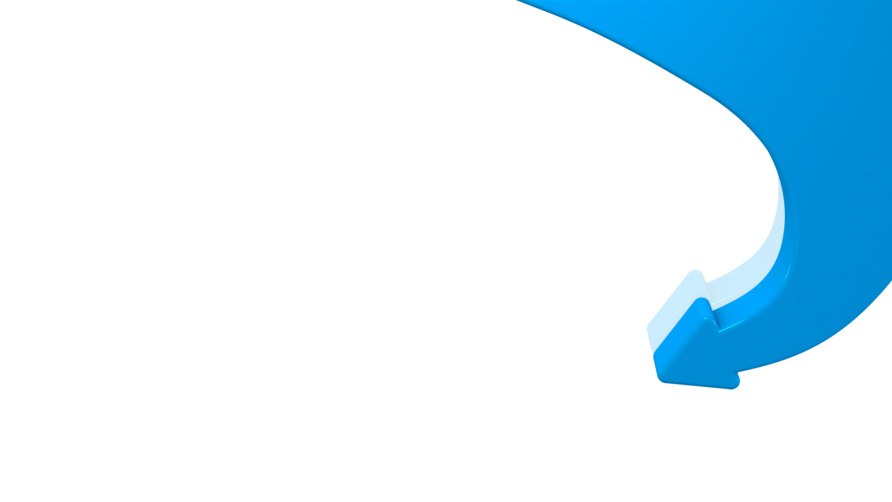 3.사업추진내용
건강생활 실천 프로그램 운영
기간 : 2017. 6. ~ 7.(6회기)
 대상 : 어린이집 및 유치원 5개소 / 129명
 내용 : 암예방(튼튼별대소동 동영상), 키 쑥쑥 운동,
             금연, 올바른 식습관 관리(건강밥상 스티커)
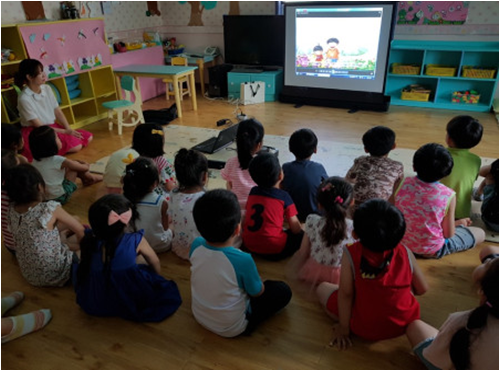 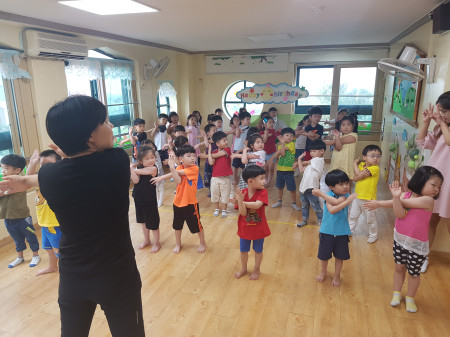 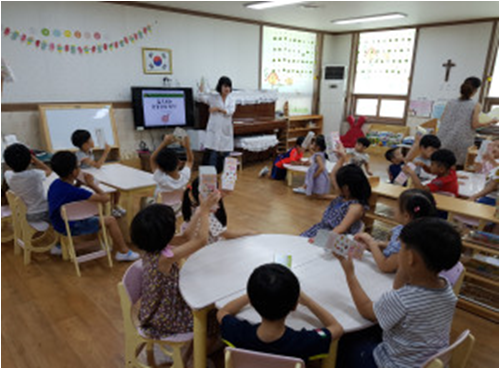 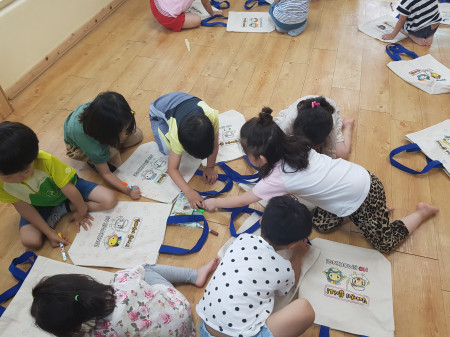 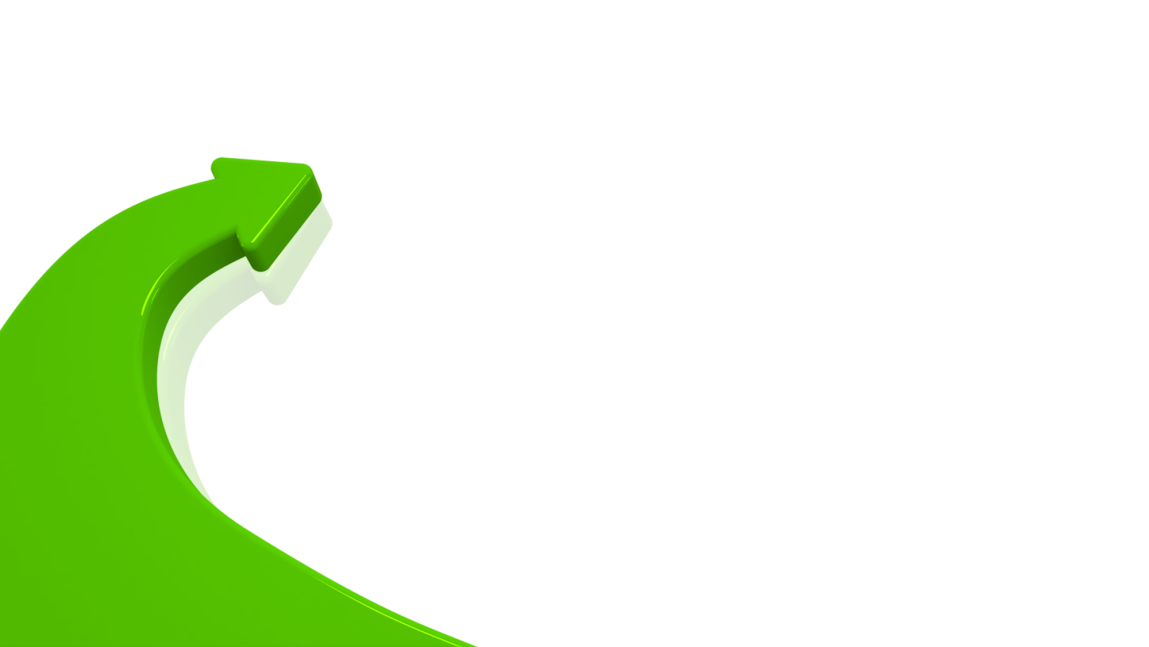 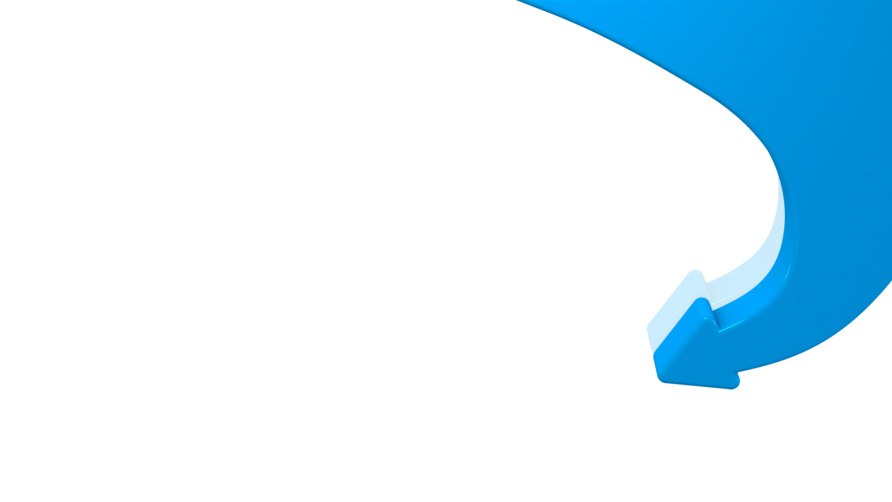 3.사업추진 내용
건강생활 실천 프로그램 운영
기간 : 2017. 8. ~ 9.(5회기)
 대상 : 지역아동센터 16개소 / 초등학생 등 370명
 내용 : 암예방(튼튼별대소동 동영상, 우린 알고 있어요
             동영상), 건강과일제공, 영양교육 등
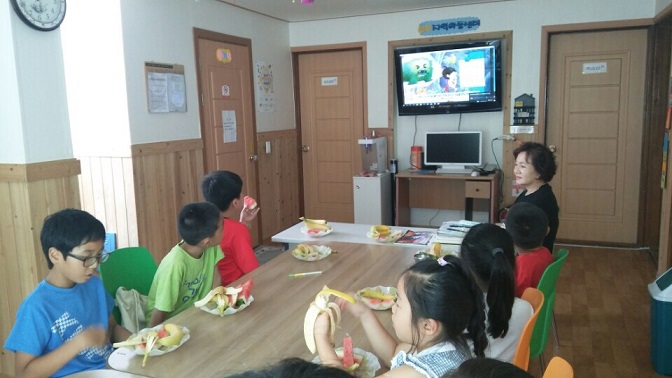 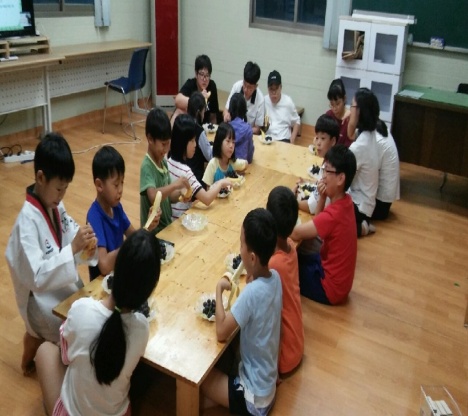 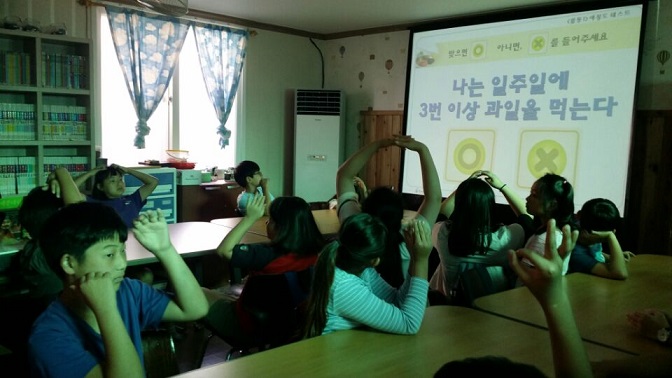 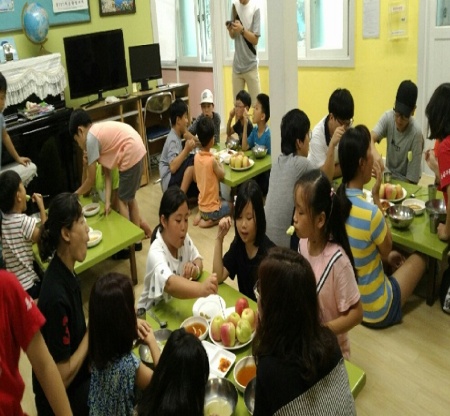 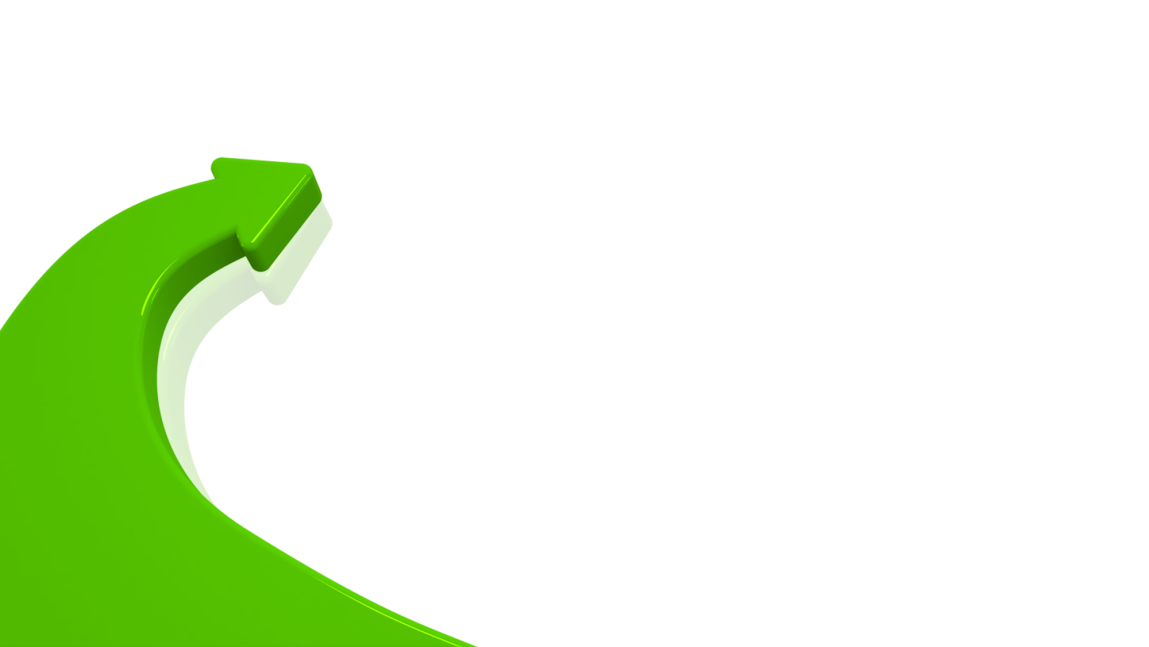 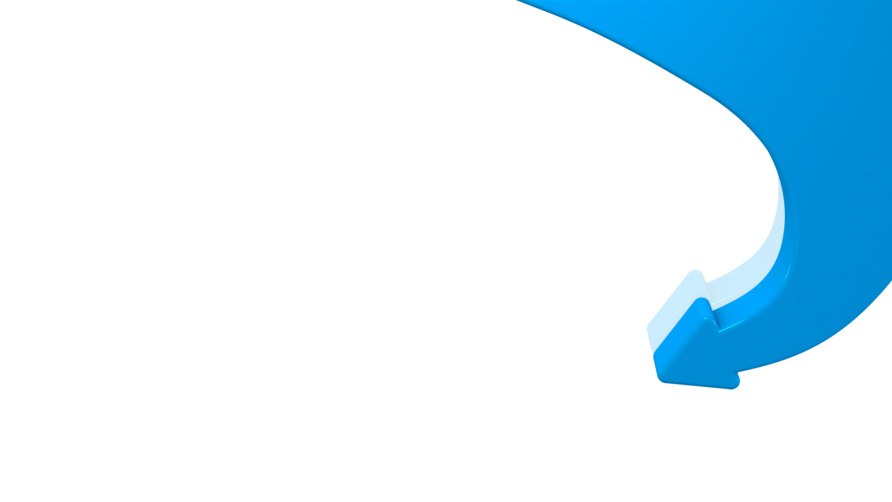 3.사업추진 내용
건강생활 실천 프로그램 운영
기간 : 2017. 3. ~ 12.
 대상 : 공모를 통한 500세대 이상 아파트 중 1단지 선정
 내용 : 건강지킴이 결성 -> 주민건강행태 민 요구도 조사
    -> 건강증진사업 추진(국가암검진 대상자 관리, 암예방
    정보지 배포, 건강체험관 운영, 암 예방 등 건강교육, 걷기
    동아리 운영, 건강계단 오르기 추진) -> 사업평가
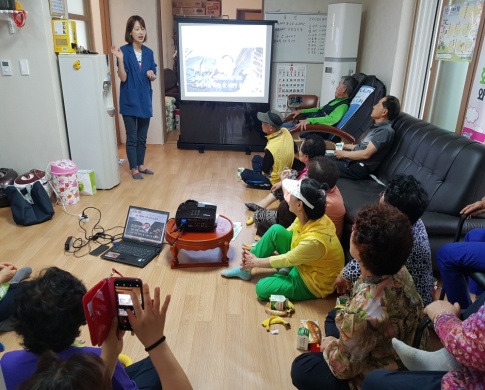 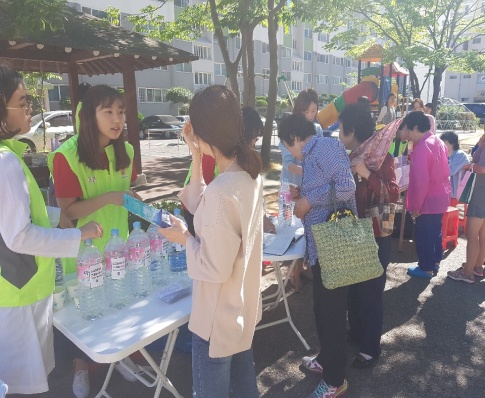 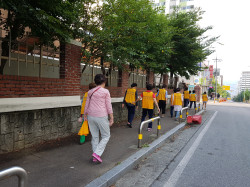 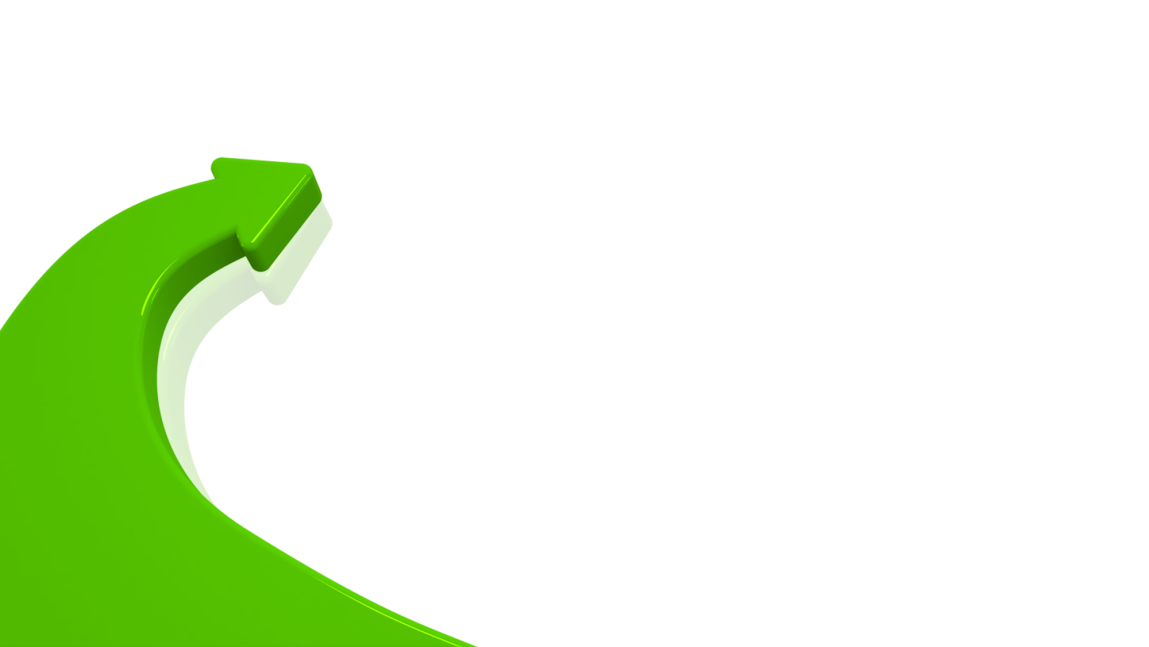 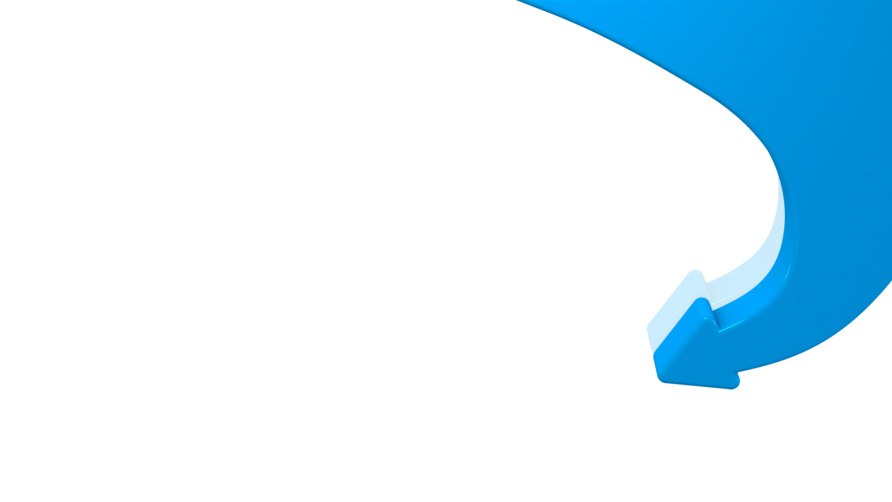 3.사업추진 내용
암 예방 환경 조성
기간 : 2017. 8. ~ 9.
 대상 : 관내 어린이집 및 유치원 전체 / 80개소
 내용 : 암예방 동영상 교육자료(USB) 배부
            (튼튼별 대소동, 금연, 신체활동 동영상
기간 : 2017. 9.
 대상 : 취학전 아동 부모 / 3,580매
 방법 : 화순관내 모든 어린이집,유치원 및 소아과
 내용 : 자녀 암 예방을 위한 부모 안내서 제작 및 배부
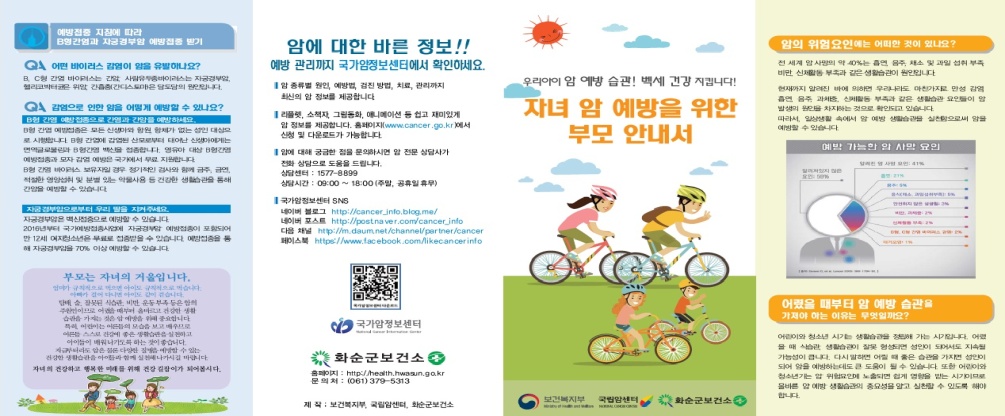 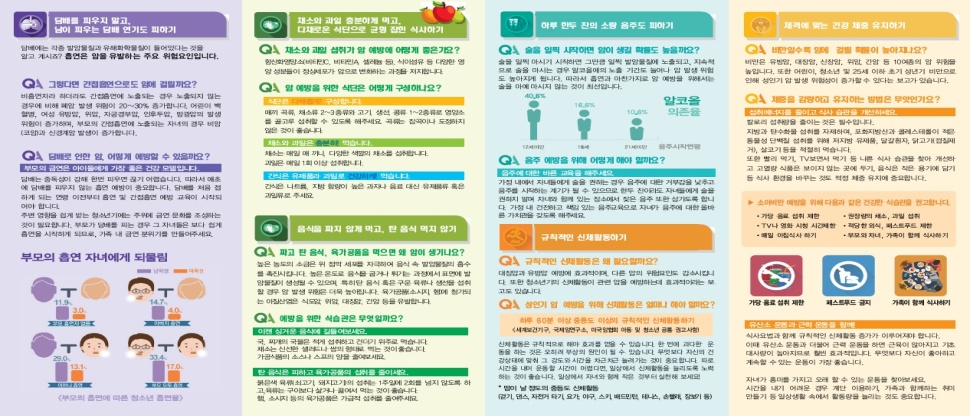 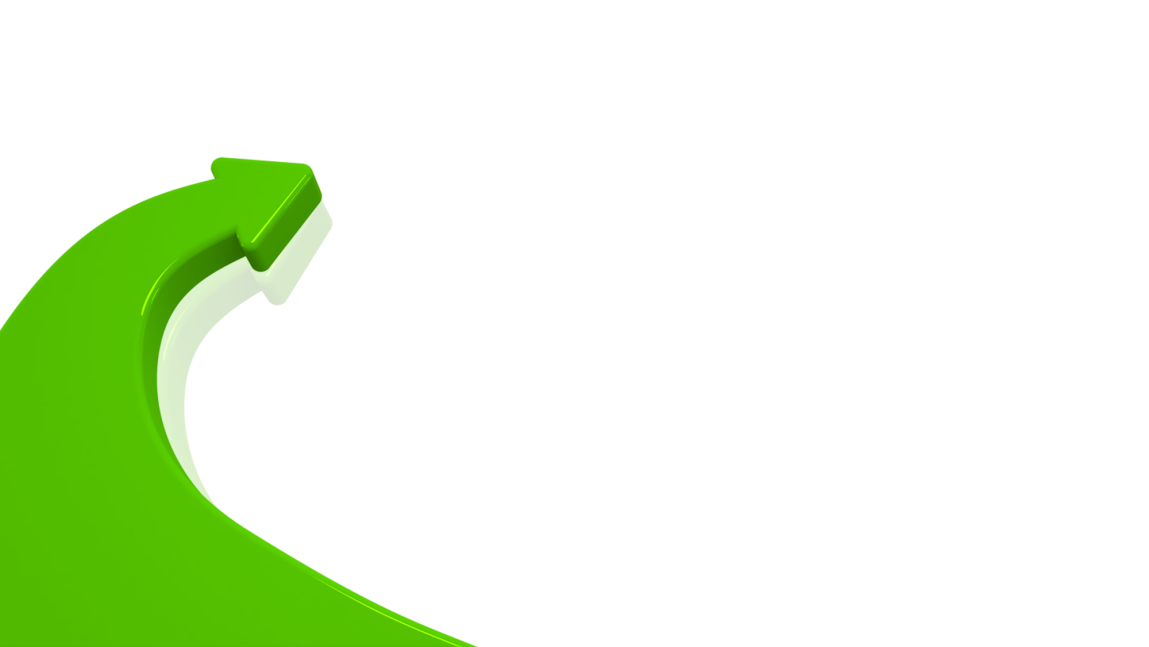 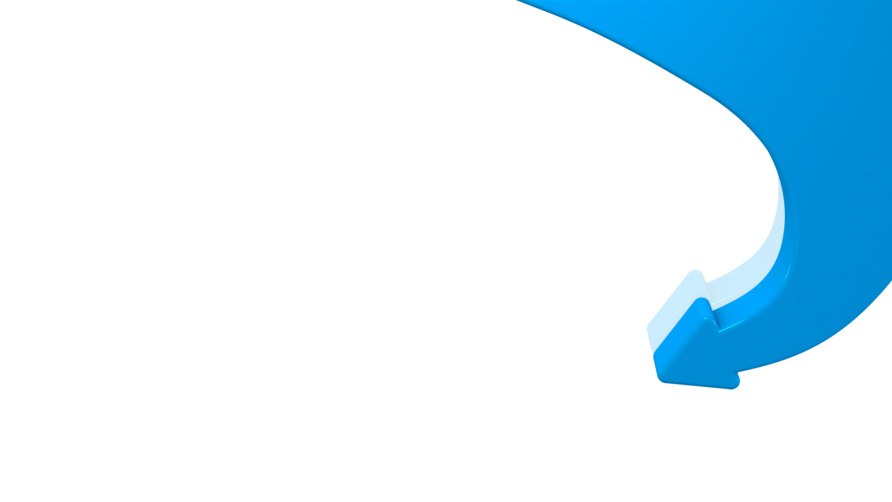 3.사업추진 내용
암 예방 환경 조성
기간 : 2017. 9. ~ 10.
 대상 : 화순군청 등 관공서 및 유관기관
 내용 : 암예방수칙 컴퓨터 바탕화면 화면보호기 설정
 방법
    - 보건소 홈페이지 팝업으로 다운로드 안내
    - 화순군 관공서, 유관기관, 기업체에 공문요청
    - 화순군청 정례조회 및 군수,부군수님 화면보호기 설정
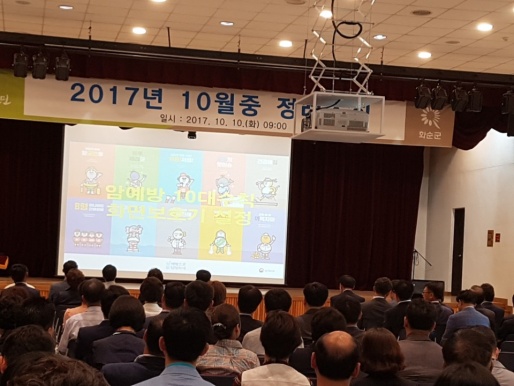 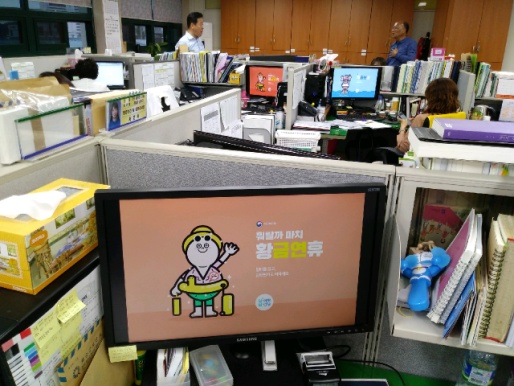 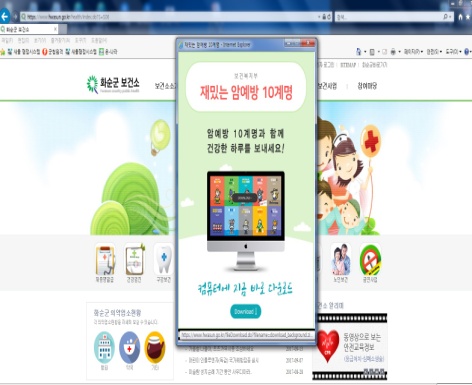 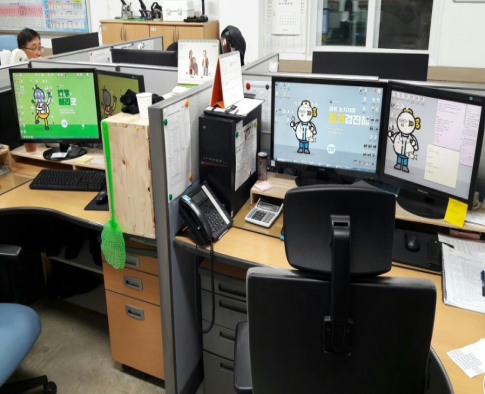 화순군보건소
화순소방서
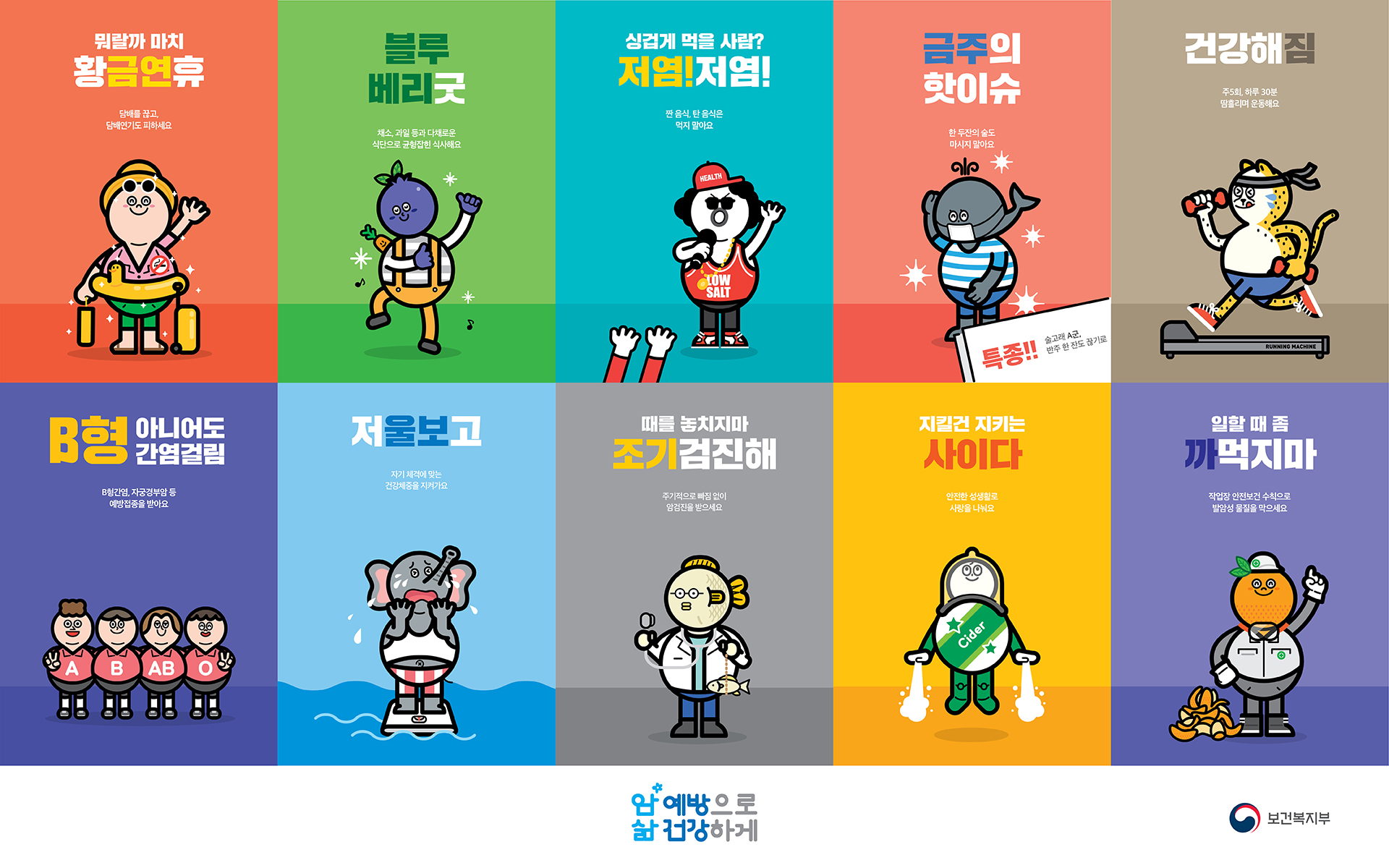 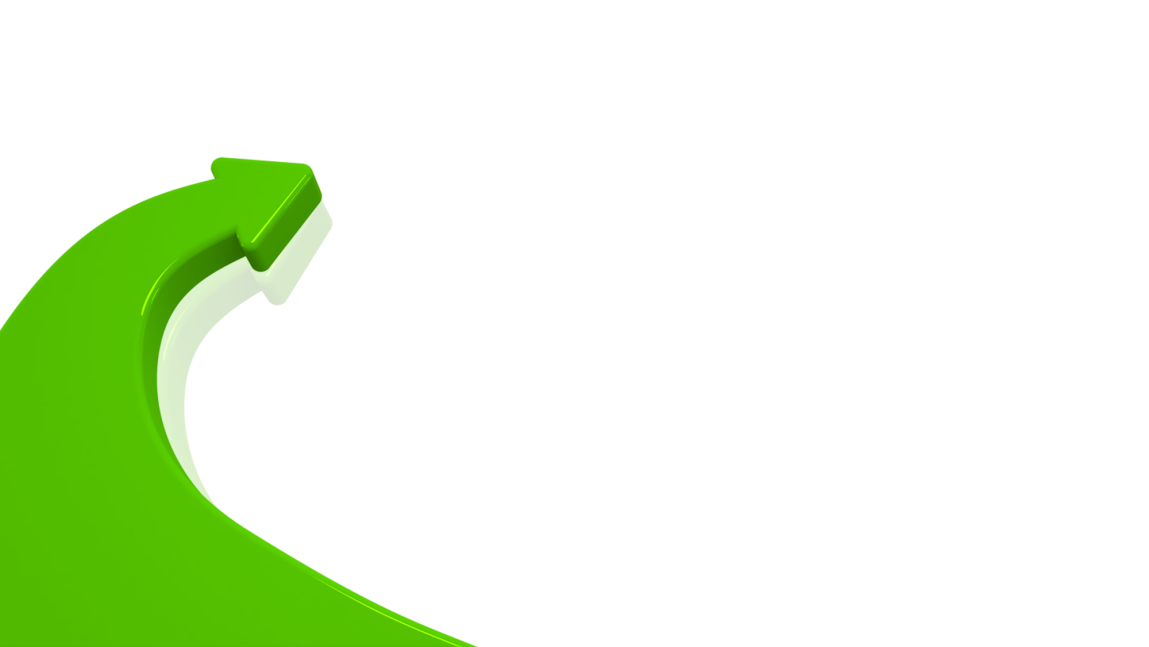 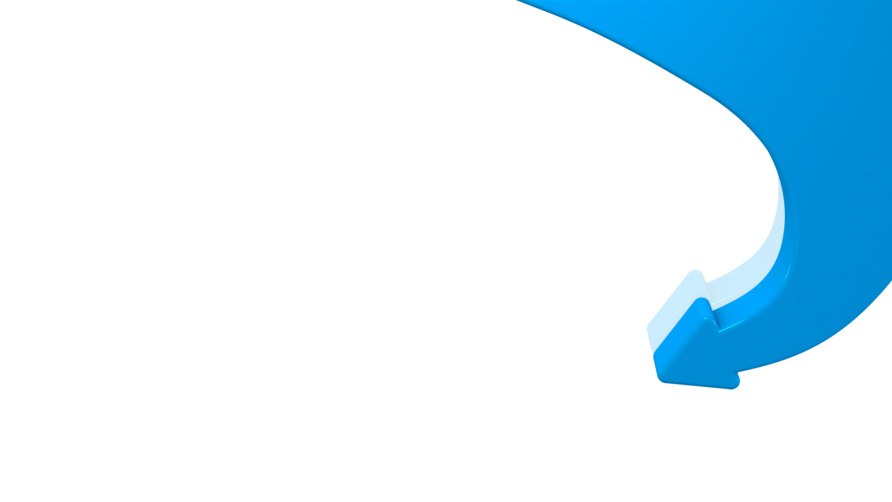 3.사업추진 내용
암 예방 환경 조성
기간 : 2017. 2. ~ 12.(2달마다 진행)
 대상 : 보건소 내소 지역주민  /  333명
 내용 : 암예방 수칙 O,X 퀴즈
    - 퀴즈안내 : 홈페이지 및 민원실 배너 이용
    - 참여방법 : 퀴즈 정답을 적은 뒤 추첨함에 넣음
    - 당첨자 선정 및 방법 : 추첨을 통해 5명 선정 후 
                                     보건사업 홍보물 증정
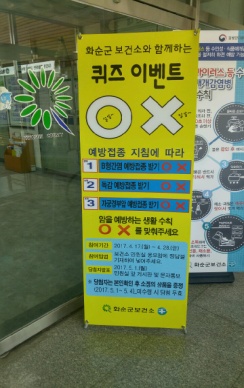 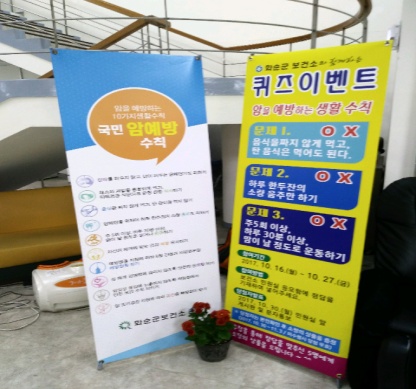 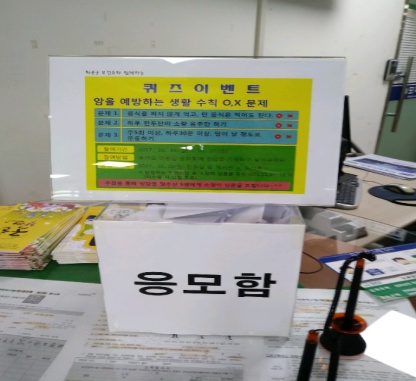 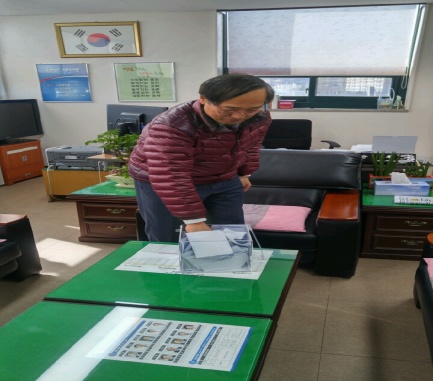 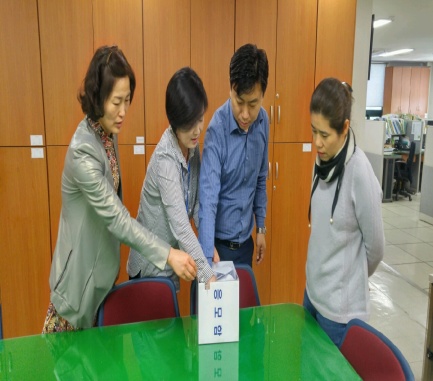 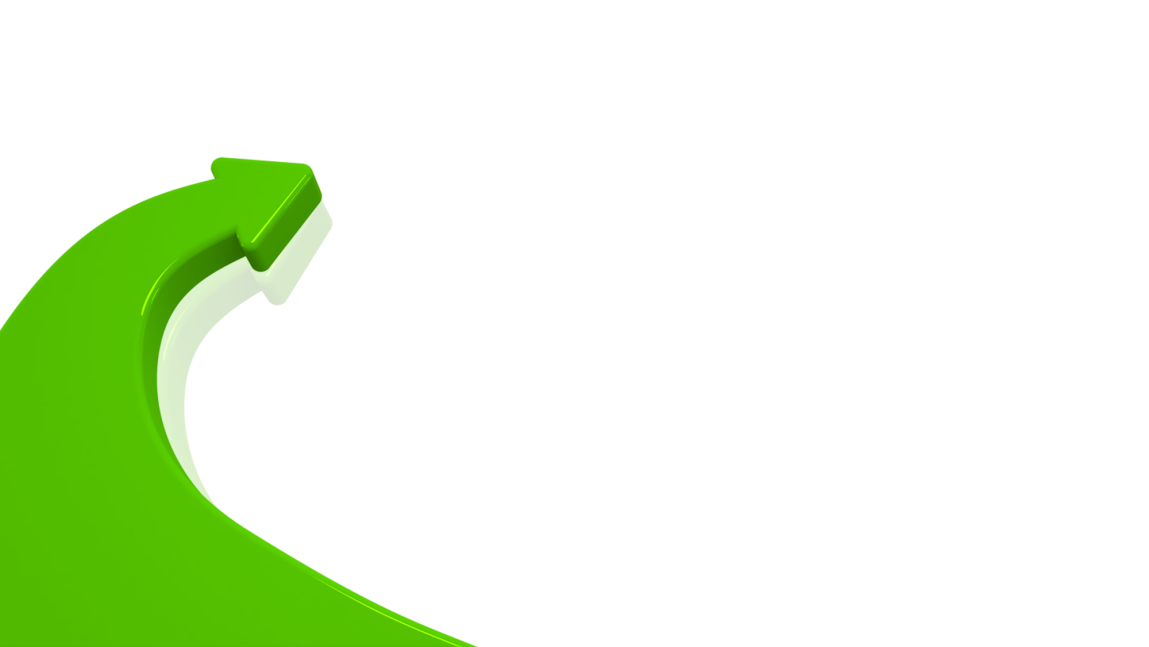 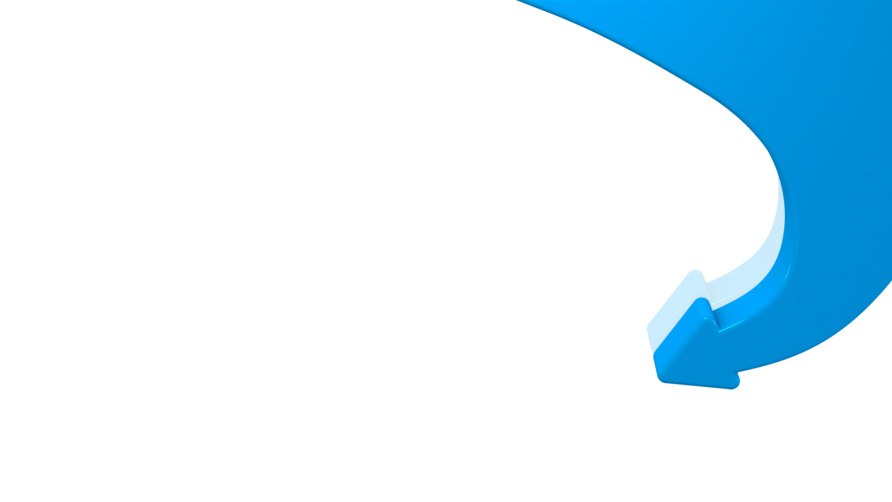 3.사업추진 내용
암 예방 환경 조성
어린이 예방접종 인형극 연계 : 미취학 아동 691명
 민방위 기본교육 연계 : 1,387명
 위생교육 연계 : 일반음식점, 사회복지시설 종사자 740명
 화순군청 정례조회 연계 : 화순군청 직원 300명
 보건소 교육 연계 : 고혈압,당뇨 교실 등 829명
 새해농업인 실용교육 연계 : 650명
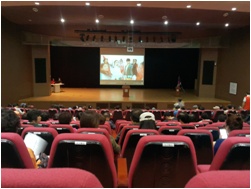 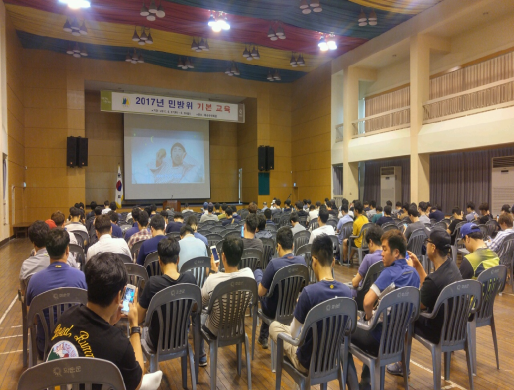 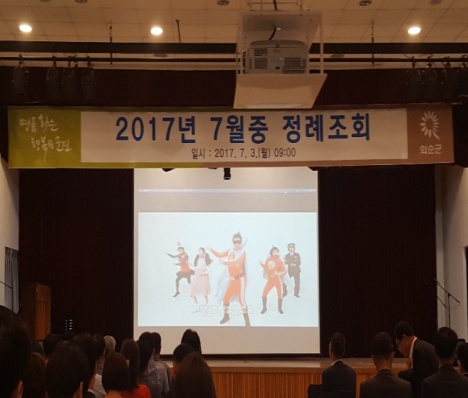 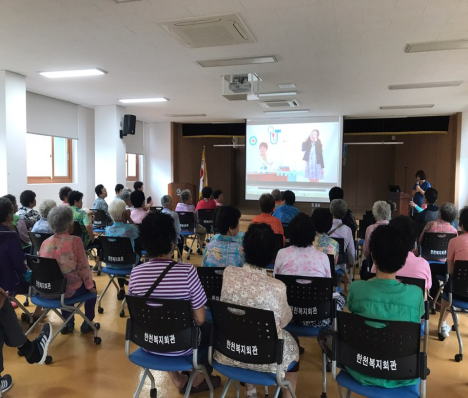 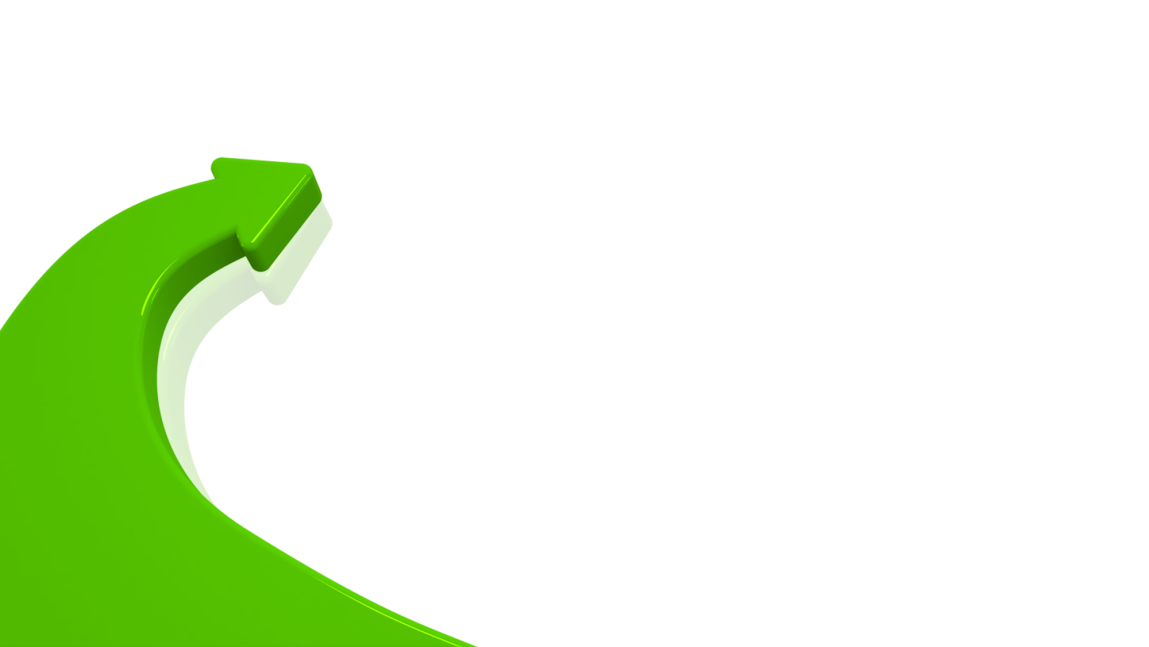 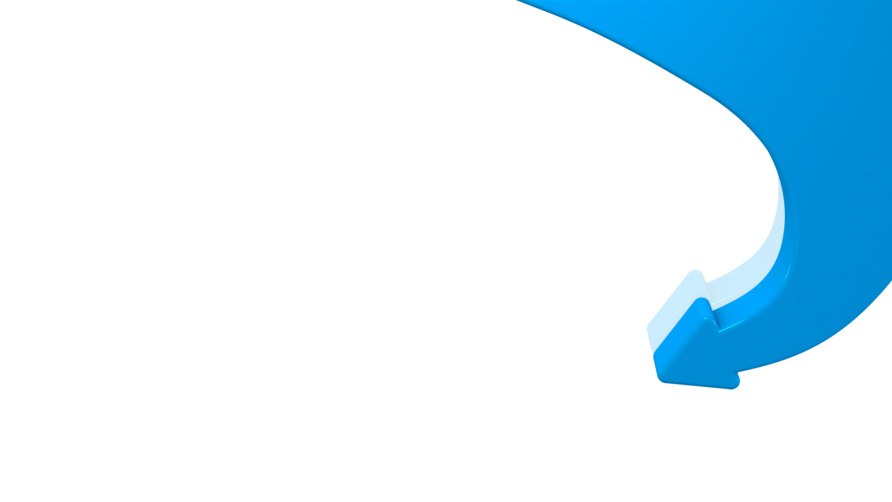 3.사업추진 내용
암 예방 환경 조성
장소 : 주정차 단속용 CCTV(11개) 및 보건소,지소,진료소
 홍보문구
   - 건강100세시대, 건강할 때 미리미리 국가암검진
   - 만 50세 이상은 1년마다 대장암 검진 받으시기 바랍니다.
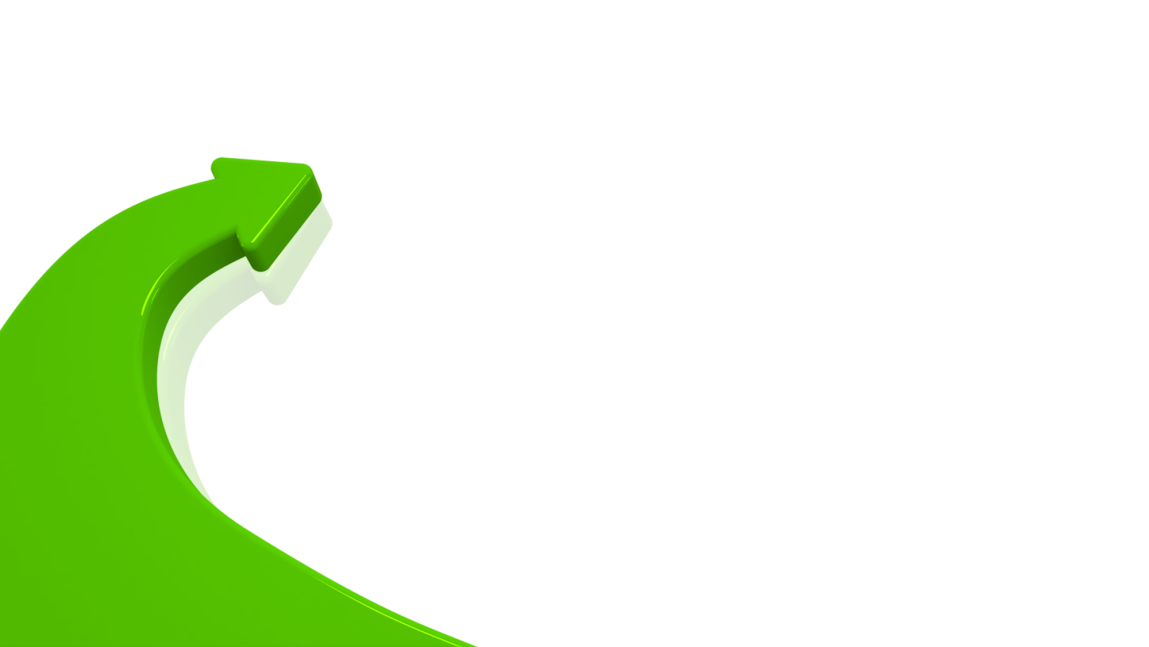 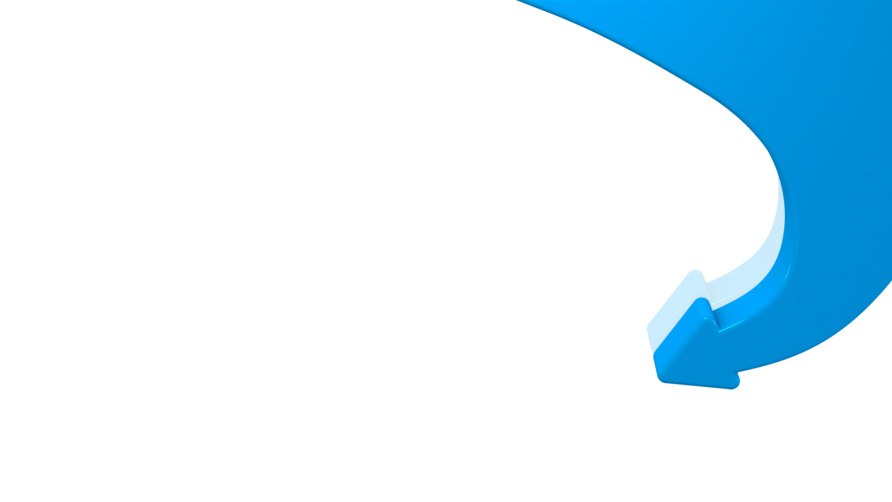 3.사업추진 내용
대장암 검진율 향상
채변통 불편감으로 인한 민원 -> 채변통 변경
대상자 실시간 검진 확인(국민건강보험공단 검진 사이트) 
     -> 미수검 항목 검진 안내문 우편발송, 문자안내 및 전화
     상담 -> 검진기관에서 미수검 항목 확인 후 검진 ->
     간담회를 통한 피드백
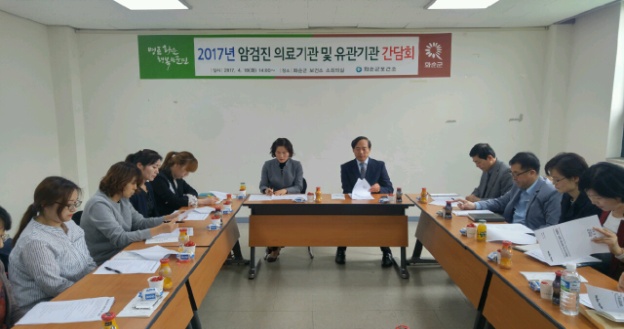 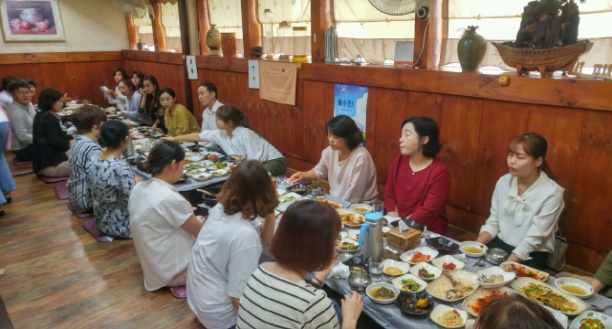 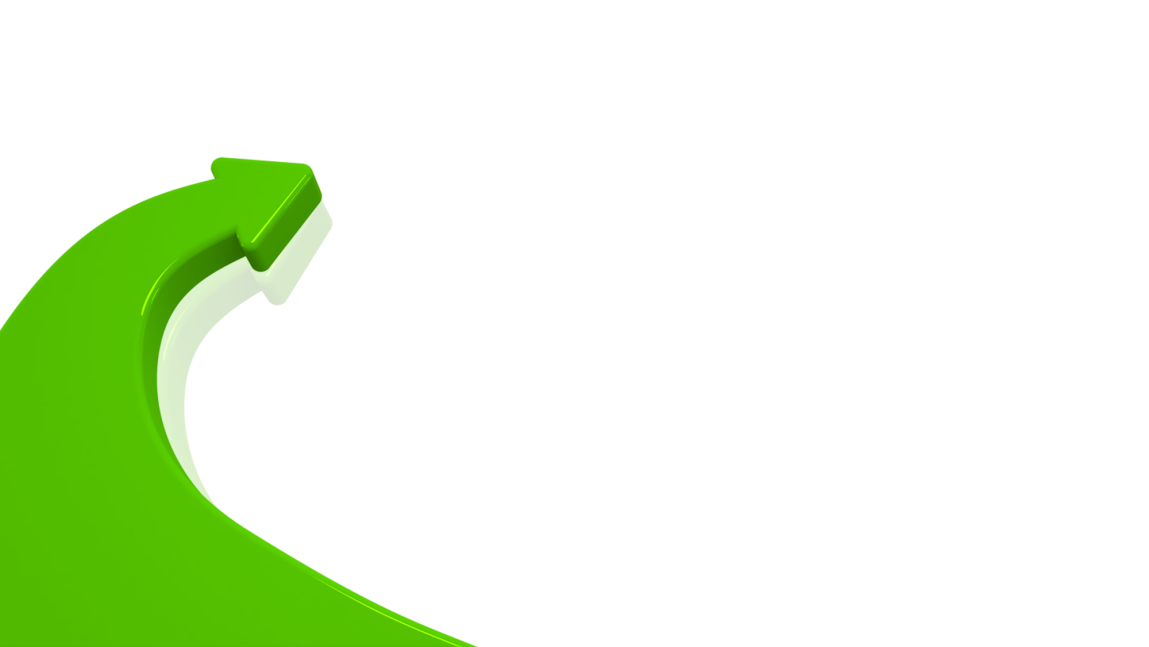 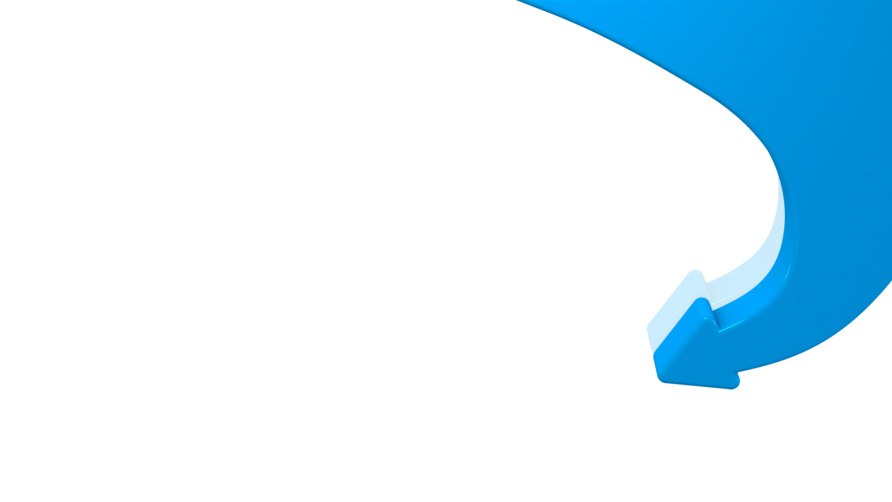 3.사업추진 내용
대장암 검진율 향상
대 상 자 : 국가암검진 대상자
 검사항목 : 헬리코박터파일로리균 
 검사기관 : 인구보건복지협회 가족보건의원
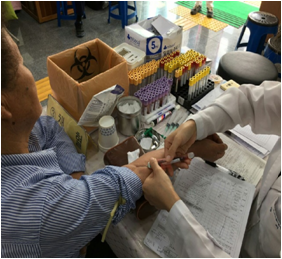 협력기관 : 보건소, 국민건강보험공단, 전남지역암센터
 내용 : 암예방수칙 및 국가암검진 홍보, 채변통 배부
 기타 캠페인 및 홍보관 운영 : 암 예방의 날 등 10회
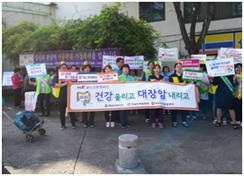 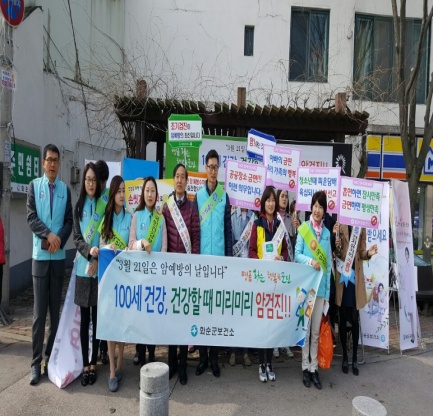 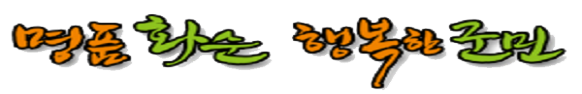 04.  사업추진결과
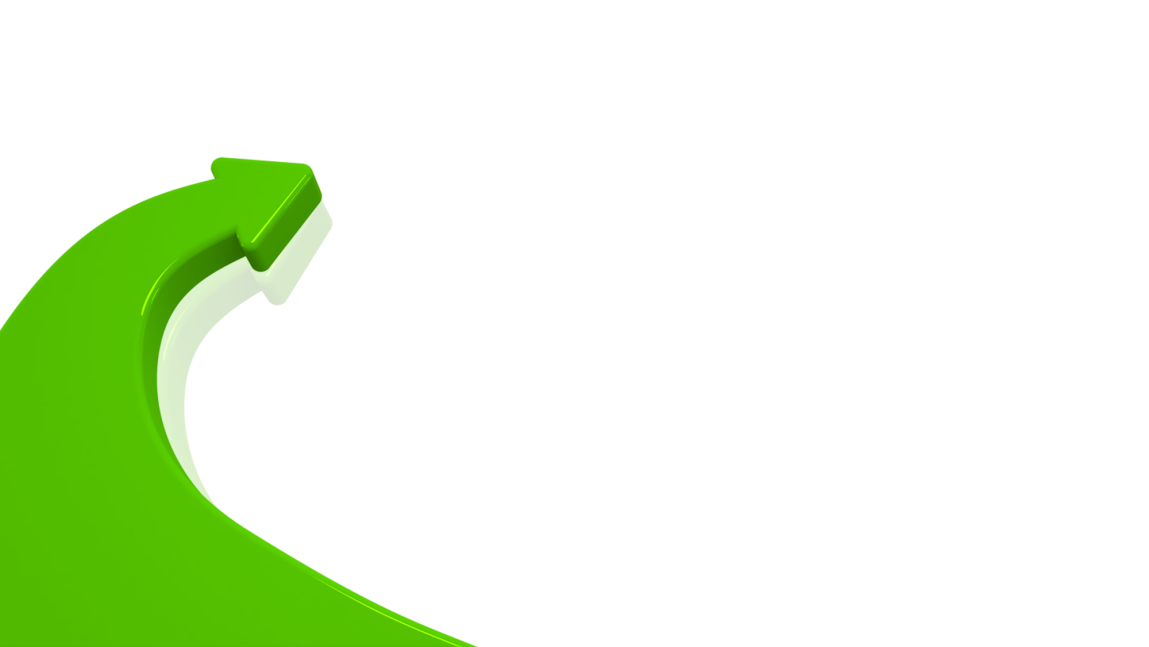 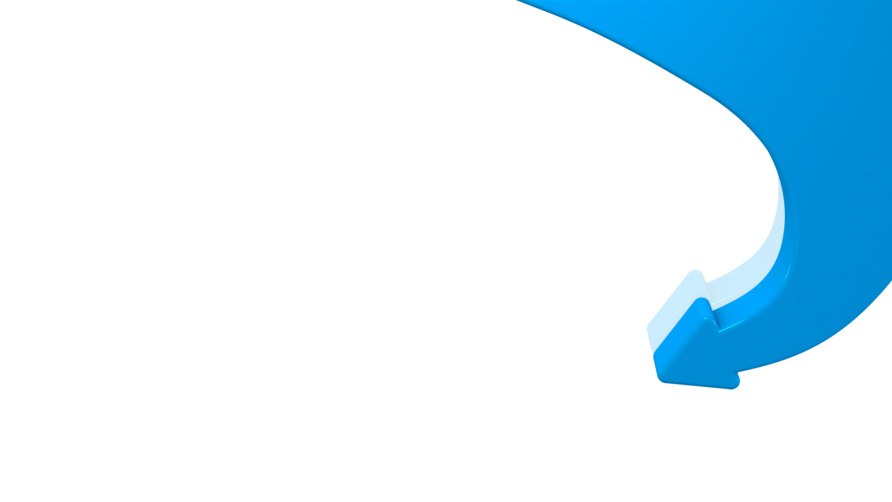 4.사업추진 결과
목 표  달 성 도
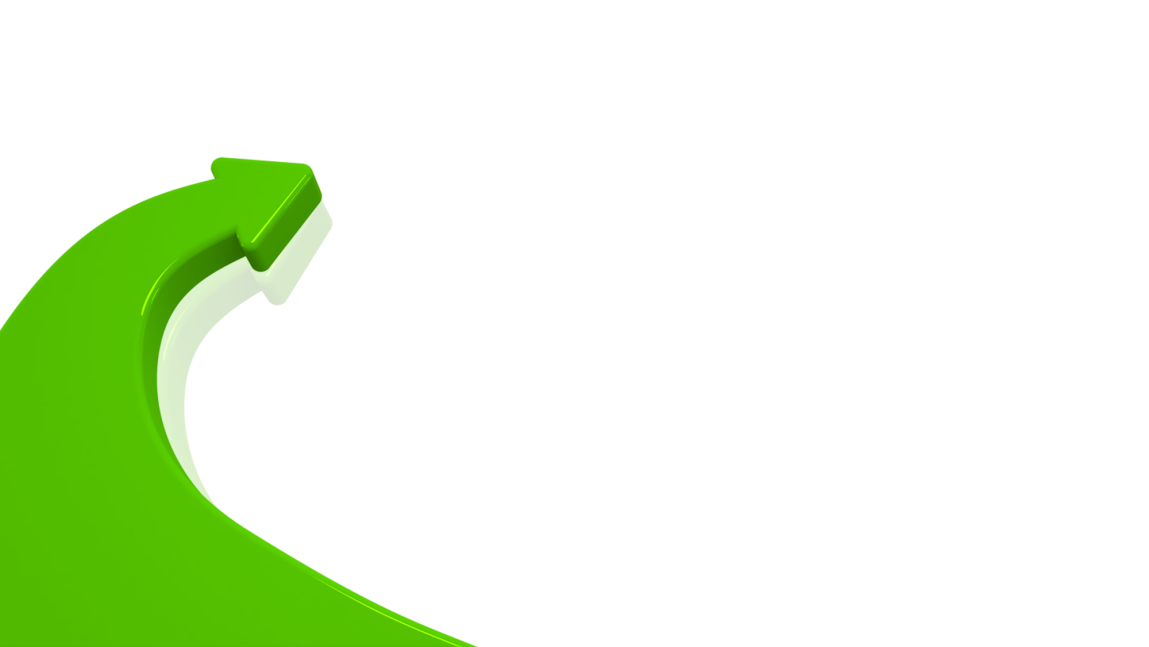 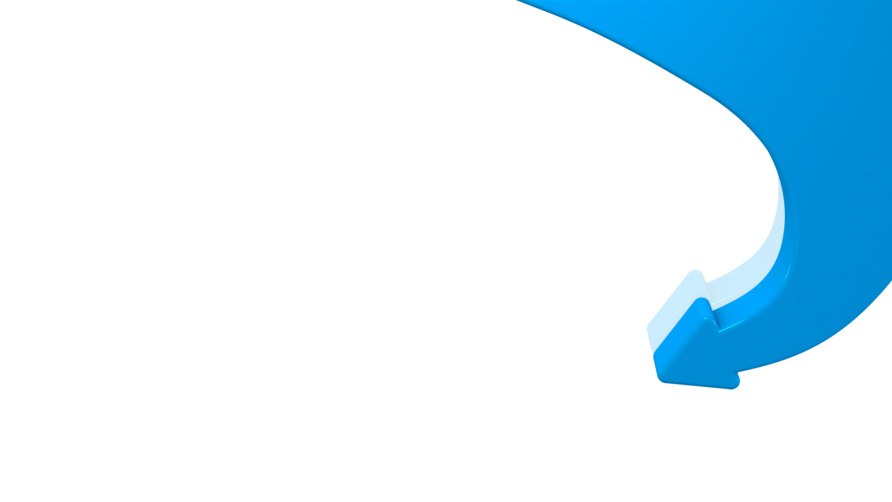 4.사업추진 결과
목 표  달 성 도
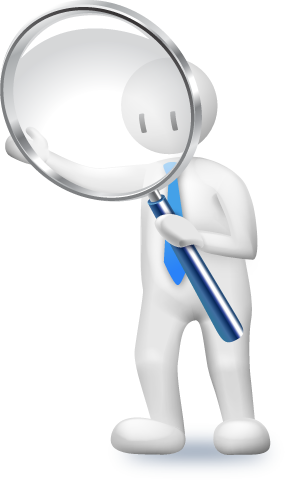 < 퀴즈 이벤트 사업 결과 >
10대부터 다양한 
    연령층이 참여함
 
 오답 중 절주 항목이
    가장 높음

 직장 등 암예방 
   교육을 접할 수 없는
   분에게 홍보
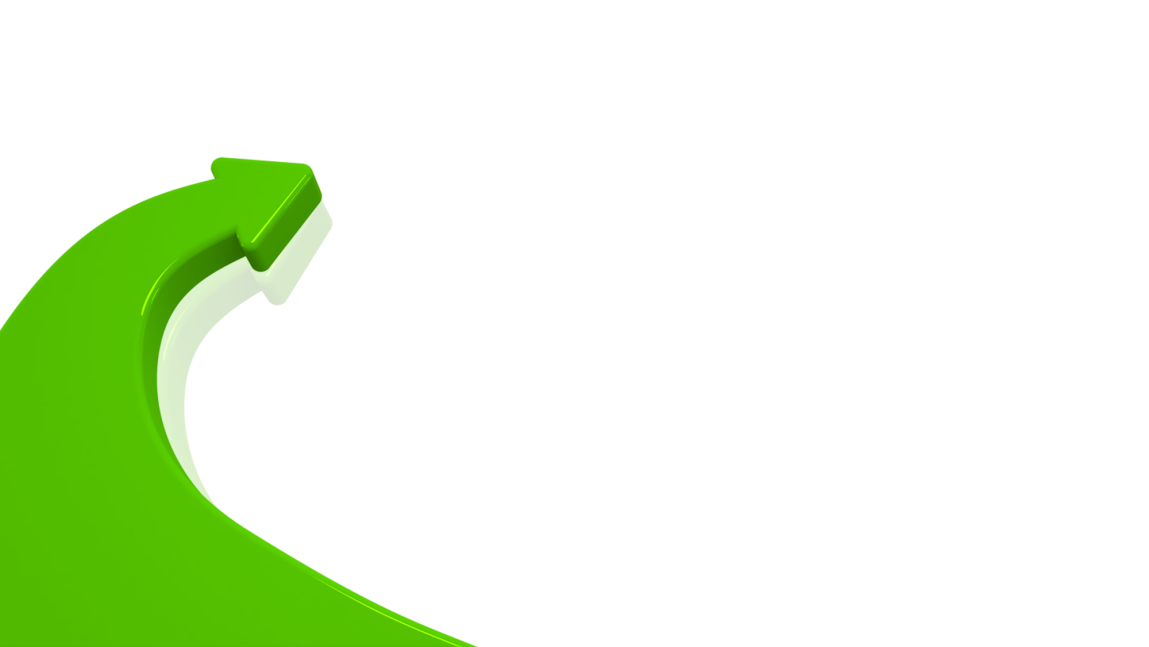 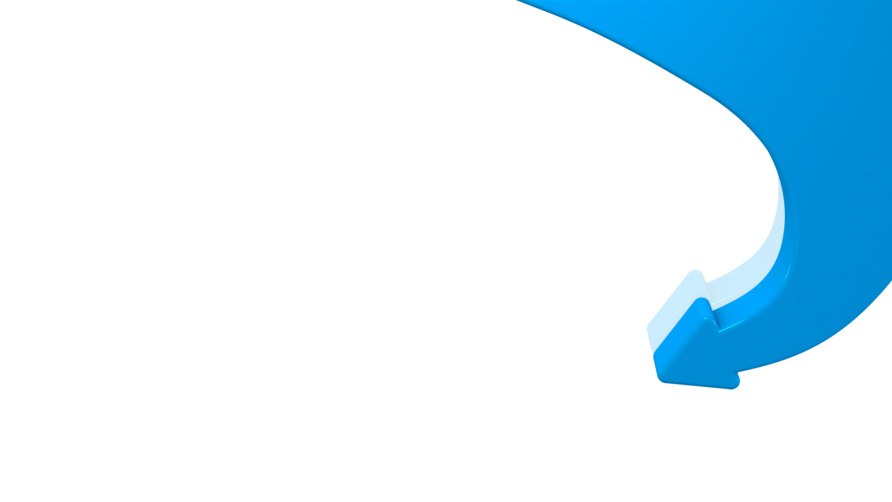 보건소 내,외 다양한 사업과 연계
취학전 아동부터 ‘암’이라는 질병을 알고 건강생활습관이 성인까지 유지 될수 있도록 함
주민들 스스로 건강생활습관에 대해 관심을 가지고 실천할 수 있도록 함
암예방수칙 화면보호기 설정으로 화순군청 기관장 및 직장인들에 대한 암예방 유도
작년대비 3.51%P 상승
전라남도 전체 증가율 2.5%P보다 높음
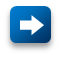 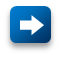 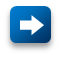 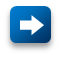 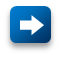 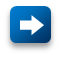 4.사업추진 결과
추 진 성 과
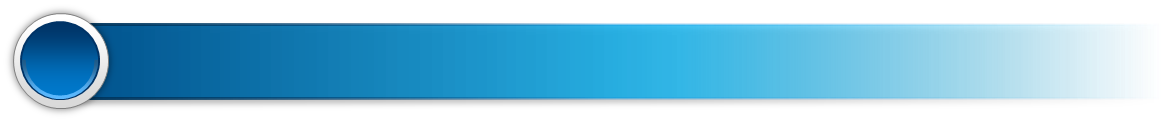 1
암예방 환경 조성 및 건강생활 실천 유도
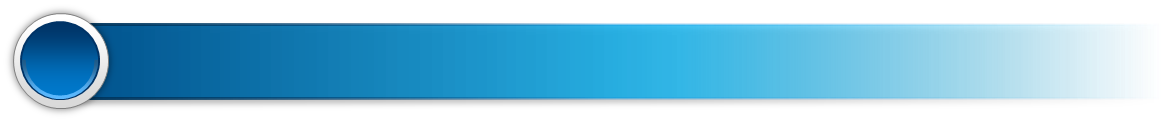 2
대장암 검진율 향상
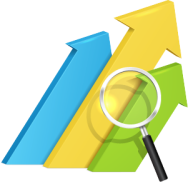 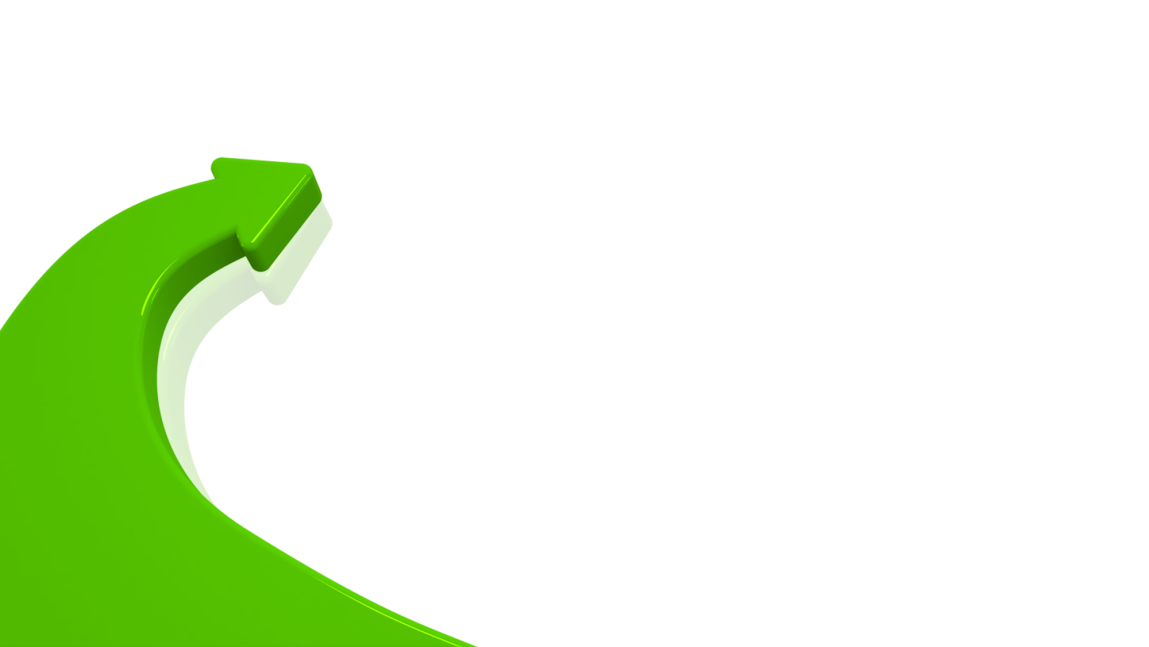 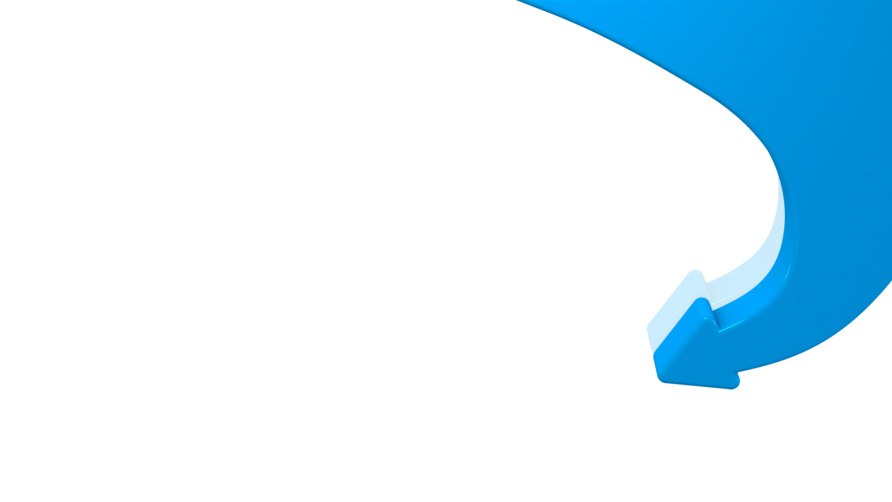 전문가 자문(2회) : 전남지역암센터-보건소 공동사업으로 수행내용 피드백
유관기관 회의(2회) : 국민건강보험공단, 관내 검진기관, 출장검진기관 등
                             간담회를 통한 결과 피드백
“우린알고있어요” 암예방수칙 동영상을 활용한 다양한 연령층 교육
대장암 3차 예방을 위한 대장암환자 관리체계 구축
헬리코박터 파일로리균 검사 이상소견자 추후 관리 예정
어린이 관련 프로그램과 연계하여 지속적으로 암 예방 건강생활실천 유도
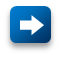 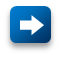 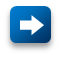 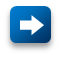 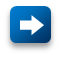 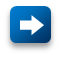 4.사업추진 결과
추 진 성 과
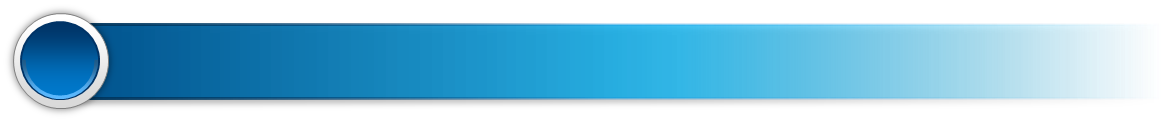 3
모니터링 및 환류
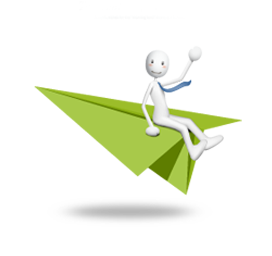 향 후 계 획
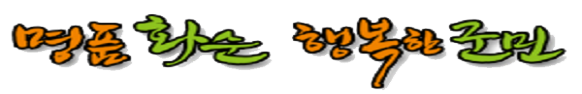 Thank you